人教版九年级上册第三单元文明与家园
第五课  守望精神家园
5.1.1  延续文化血脉--中华文化根
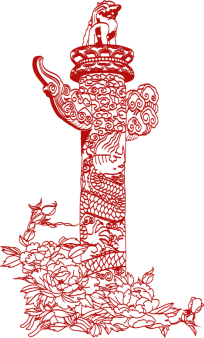 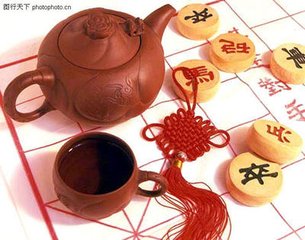 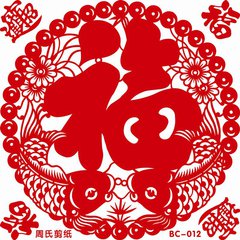 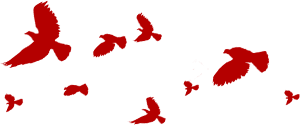 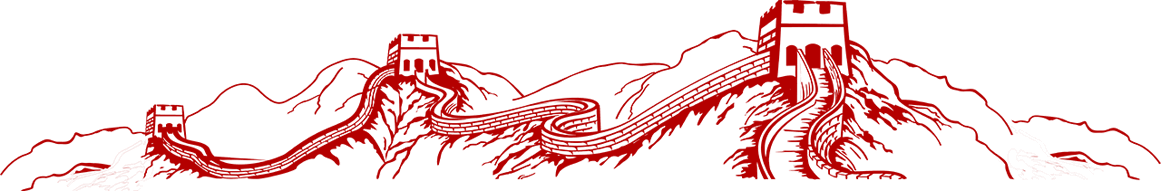 学习目标
1、知道中华文化的内容及特点。
2、理解中华文化的发展和文化自信。
3、中华文化的意义或作用？
4、文化自信的含义和意义？
5、中国特色社会主义文化的内涵和价值
6、新时代，怎样传承和发展中国特色社会主义文化？
7、知道中华传统美德的内涵。
8、知道青少年怎样践行传统美德。
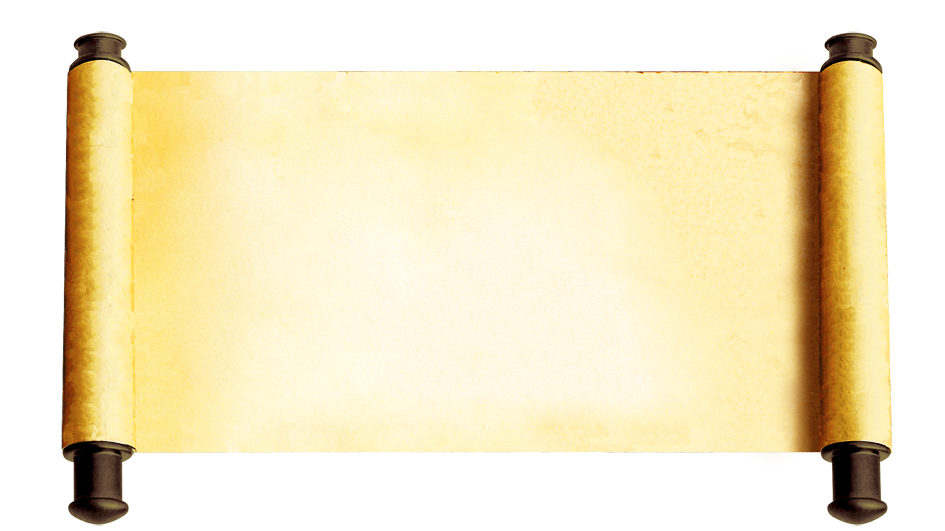 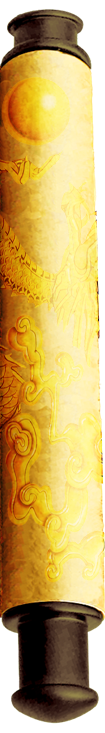 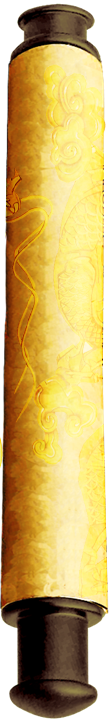 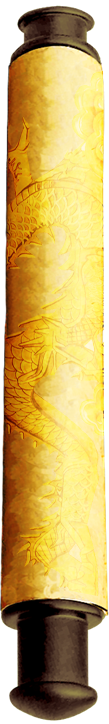 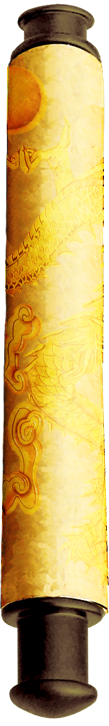 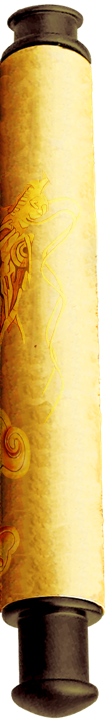 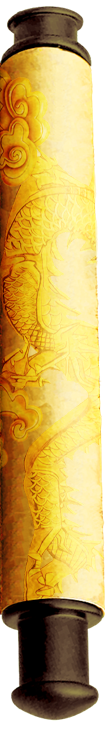 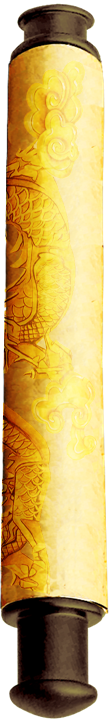 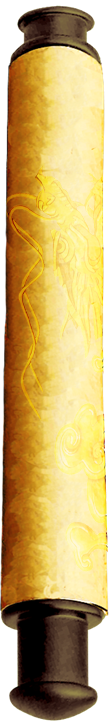 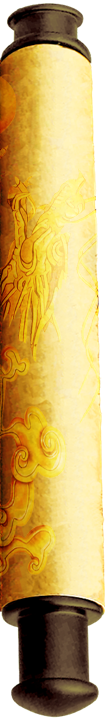 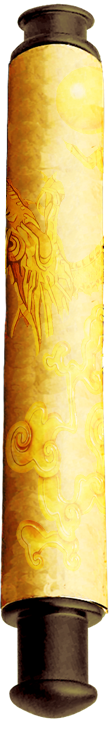 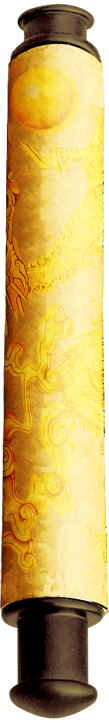 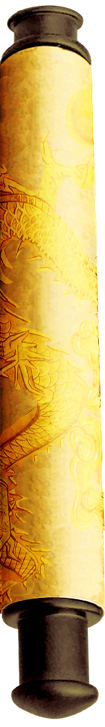 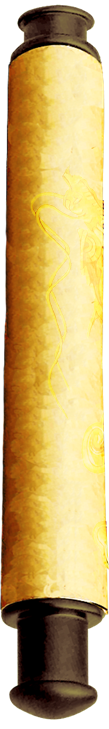 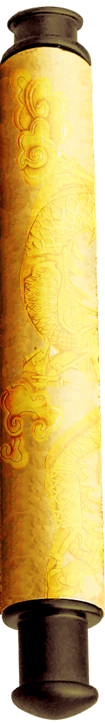 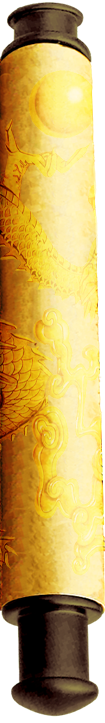 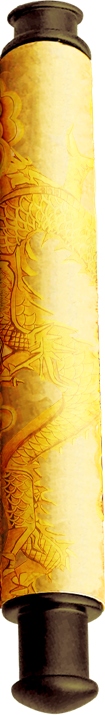 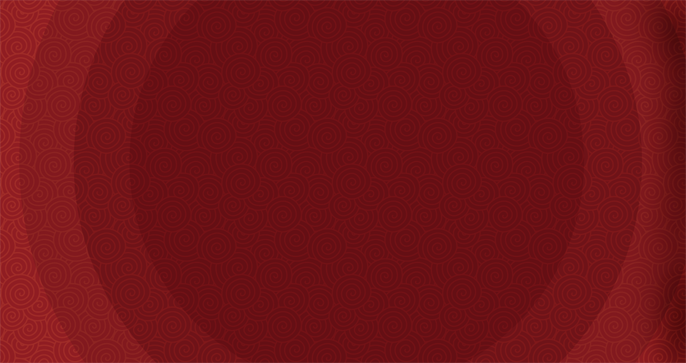 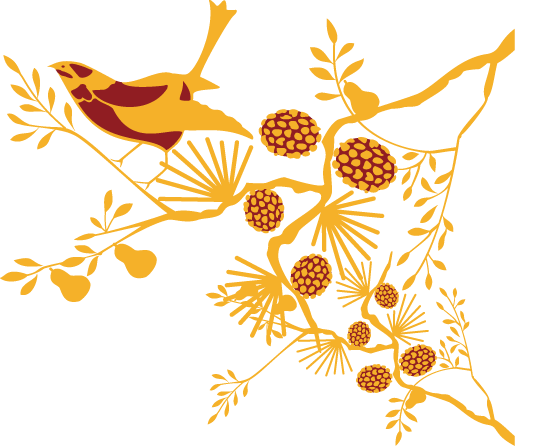 环节一：品赏中华文化
              体味文化魅力
探究一 中华文化的内容、特点
思考：
举例说说中华民族上下五千年的文化成果有哪些？
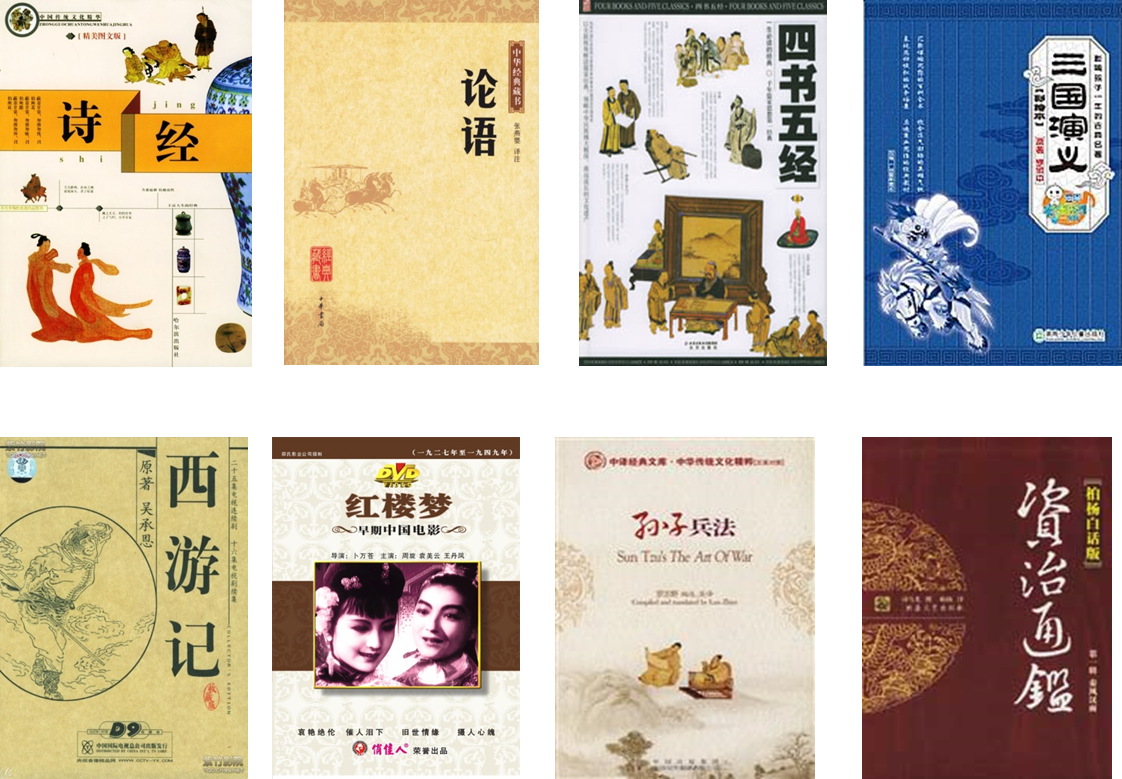 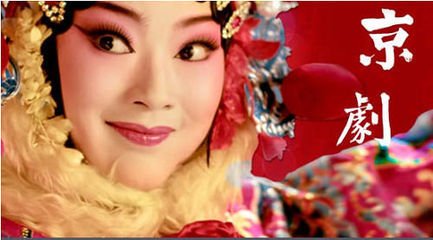 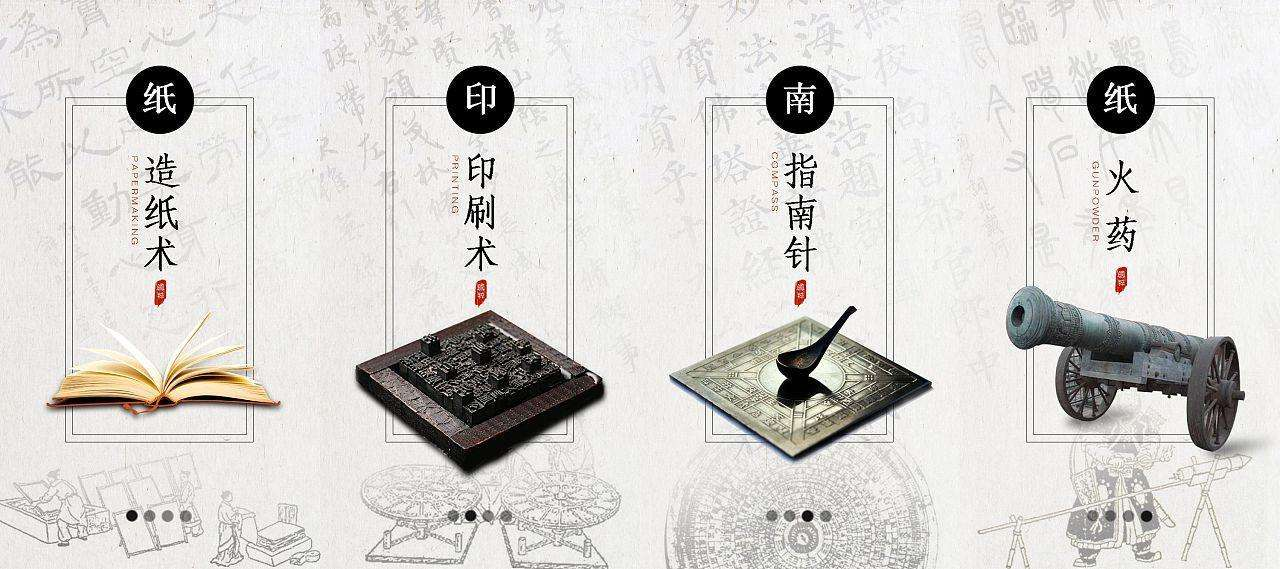 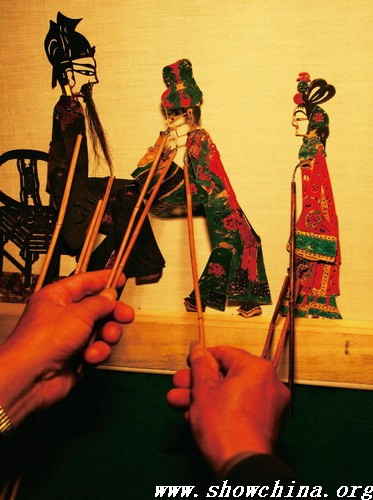 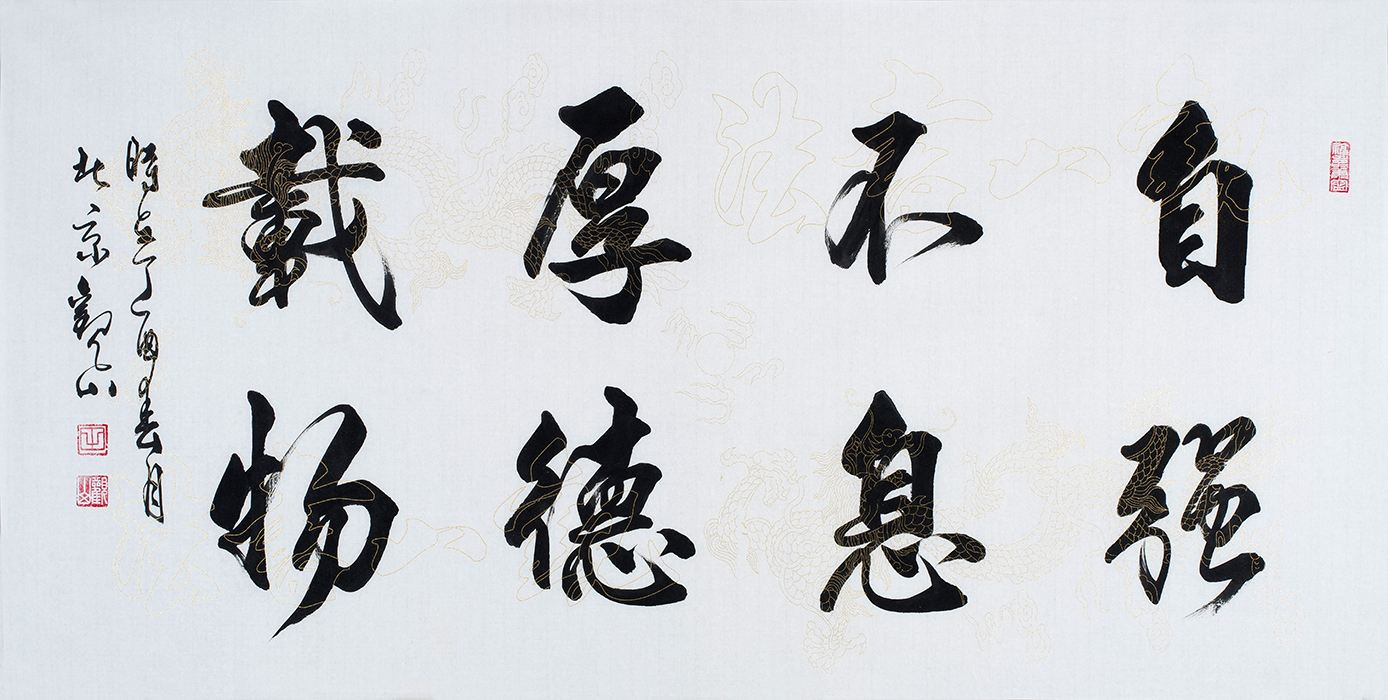 中华优秀传统文化--独具特色的语言文字
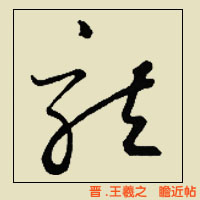 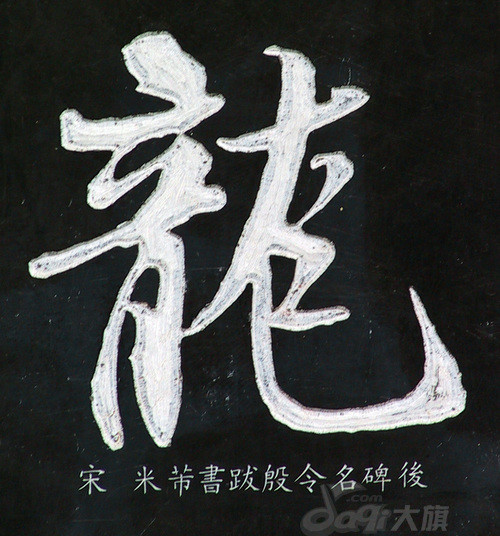 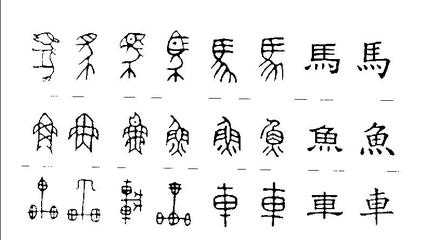 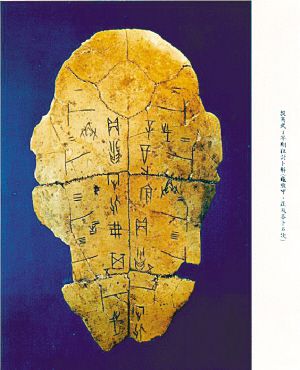 2017年10月30日，甲骨文入选“世界遗产名录”
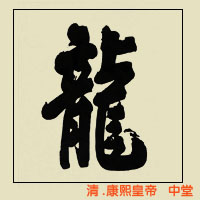 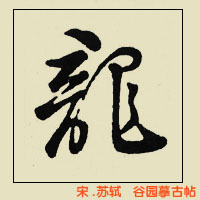 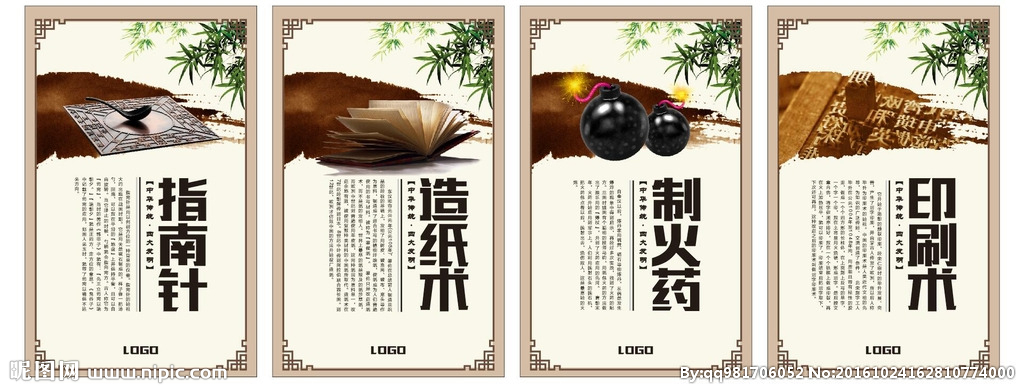 名扬世界的科技工艺
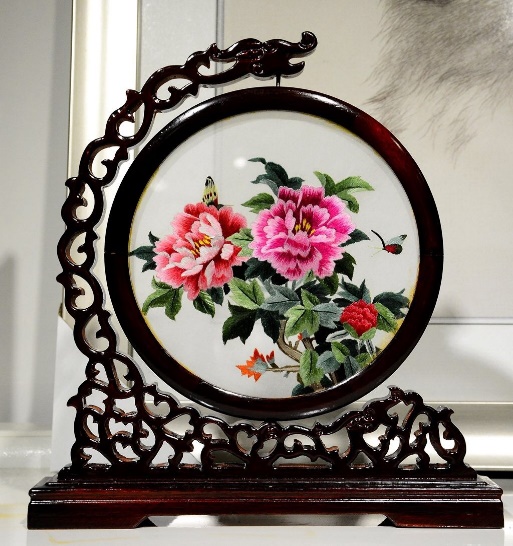 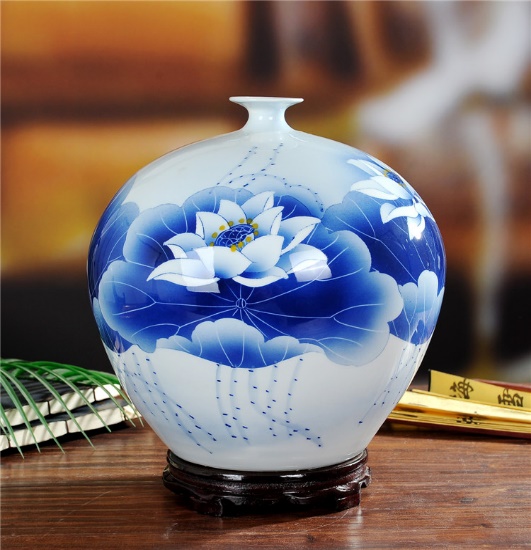 蜀绣
瓷器
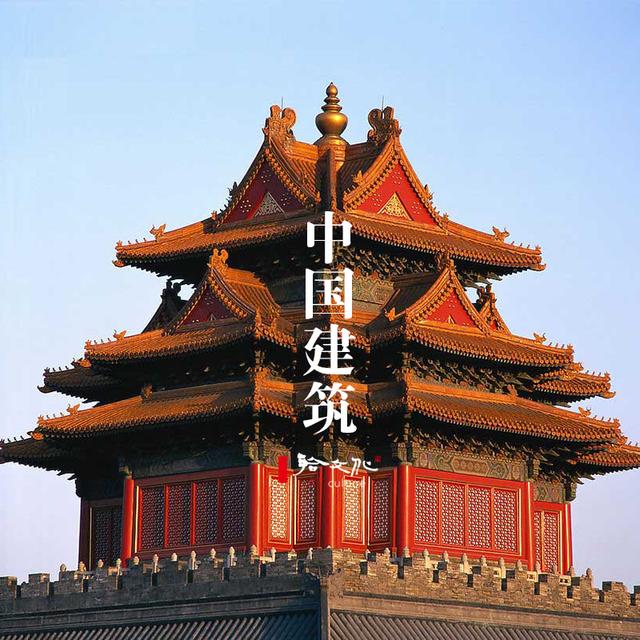 名扬世界的科技工艺
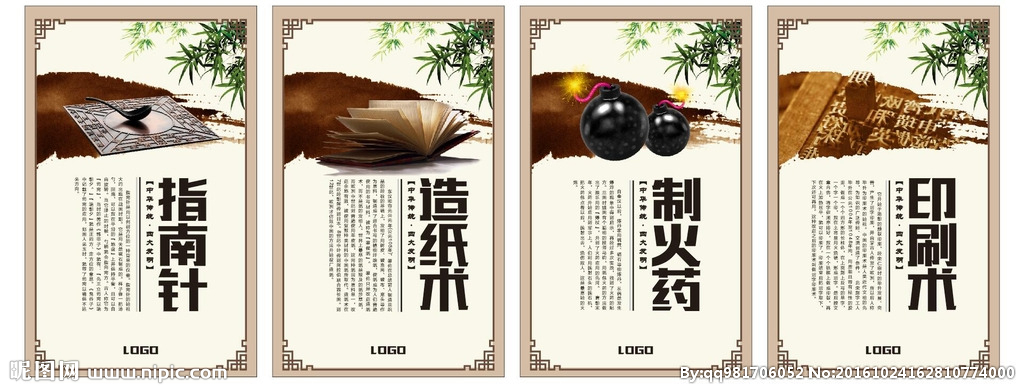 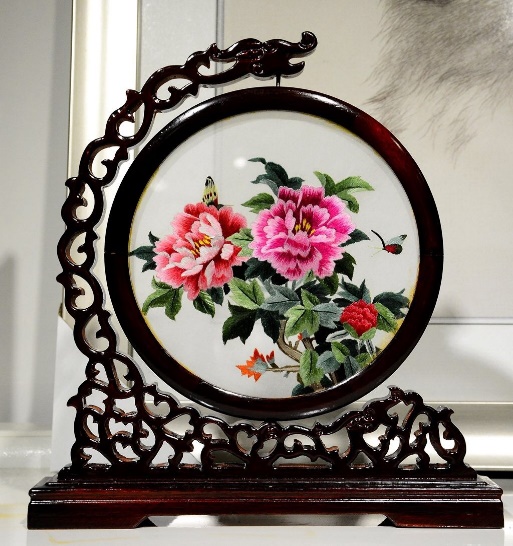 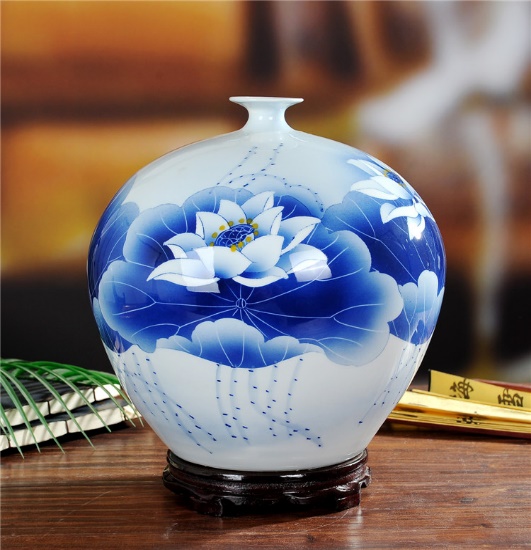 蜀绣
瓷器
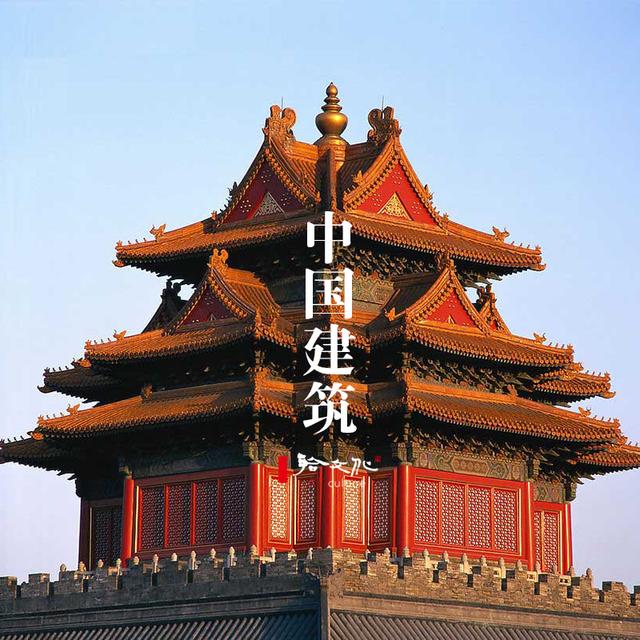 中华优秀传统文化----异彩纷呈的文学艺术
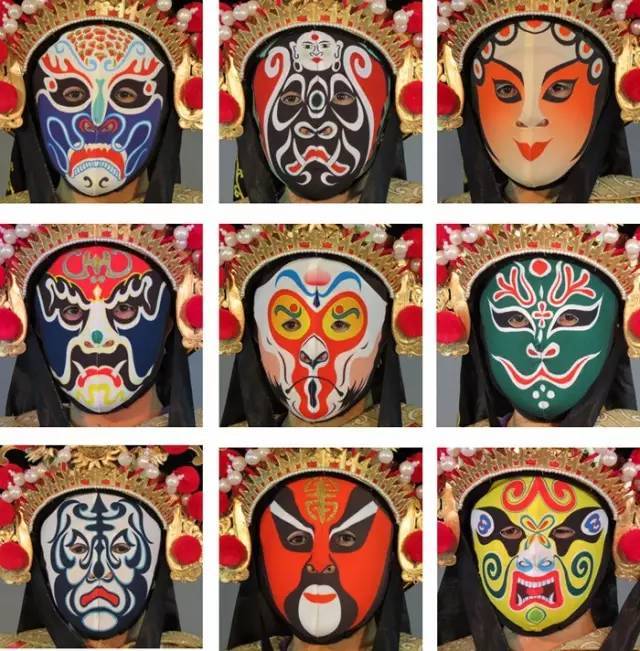 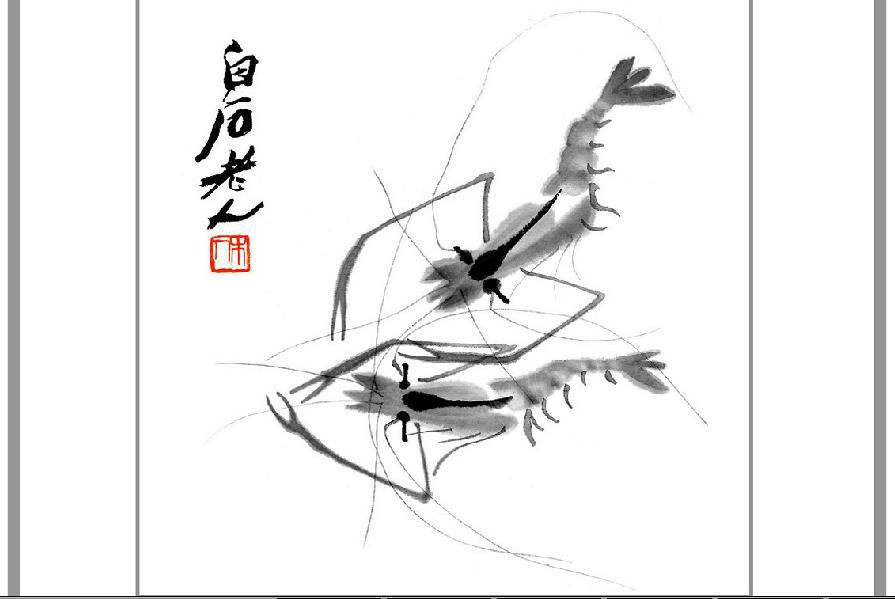 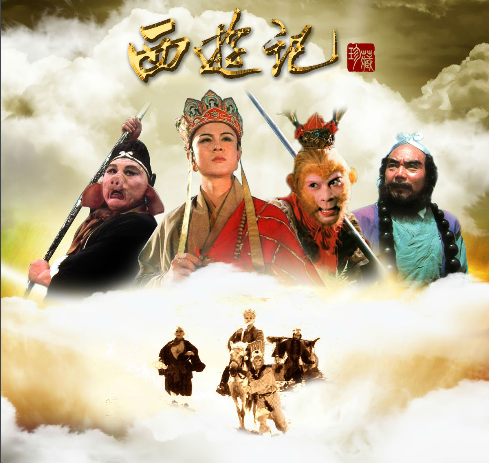 川剧变脸
影视：西游记
白石：虾
中华优秀传统文化----传统节日、灯谜、歇后语等
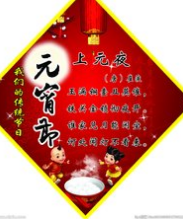 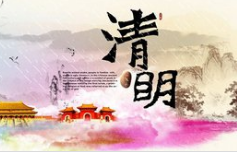 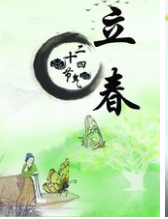 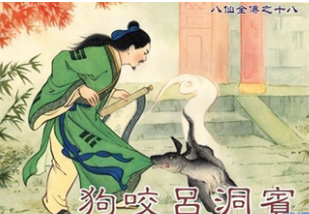 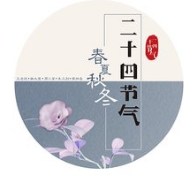 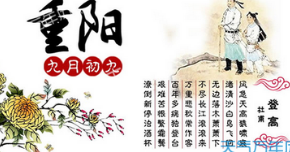 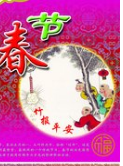 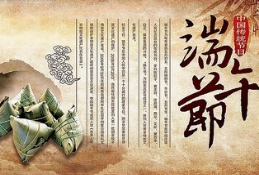 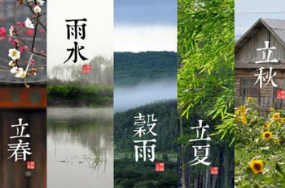 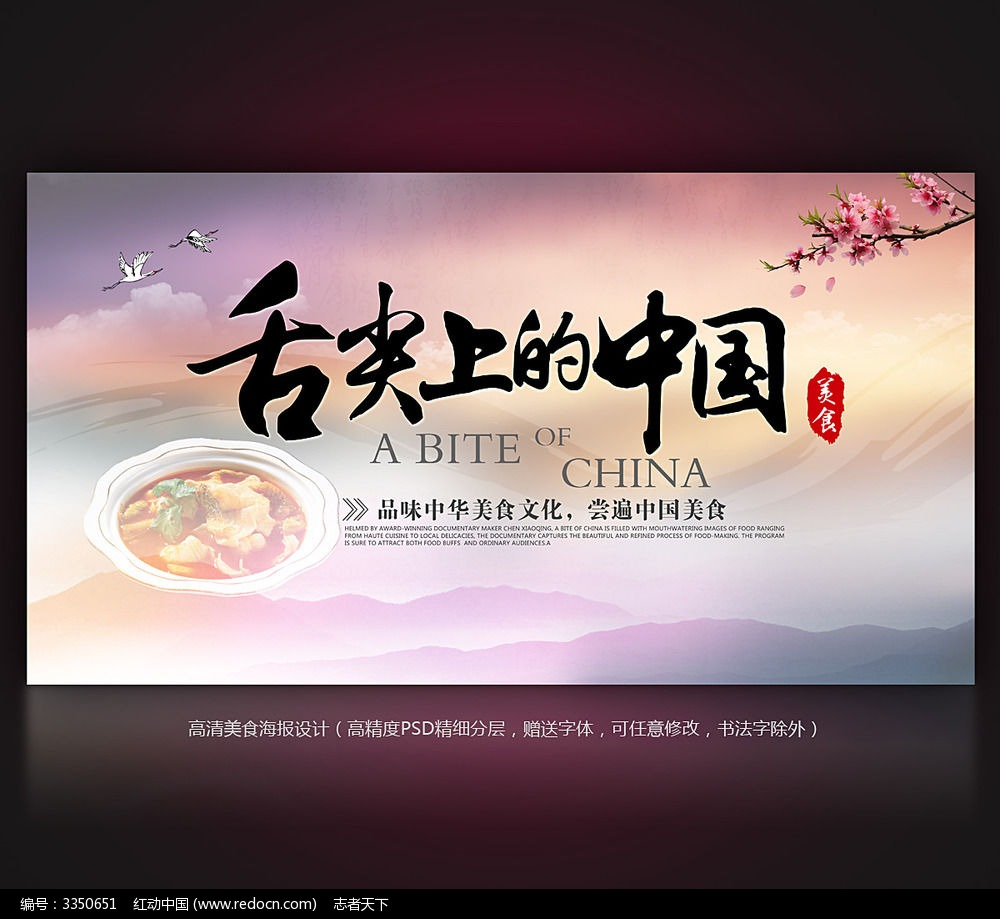 中华优秀传统文化----内涵丰富的饮食文化
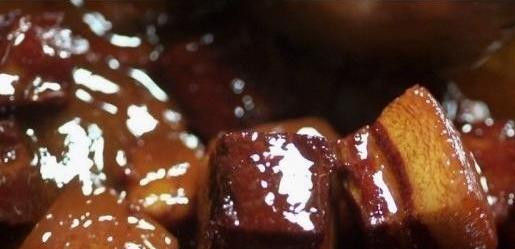 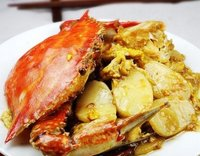 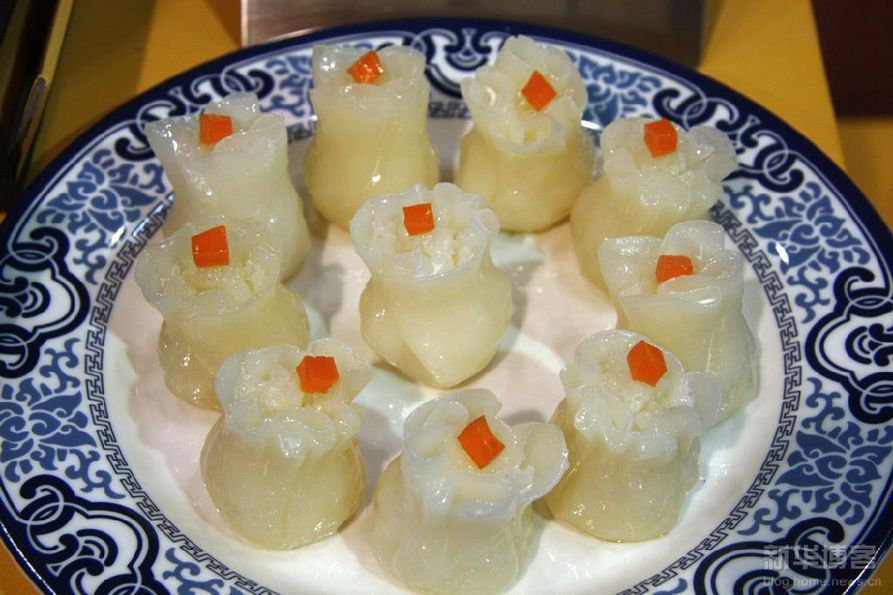 中华文化的组成
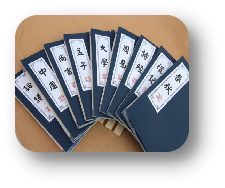 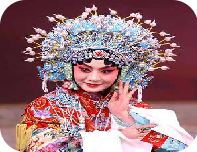 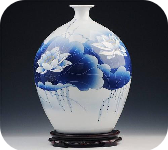 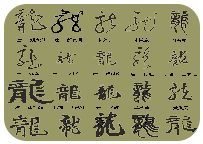 独具特色的
语言文字
浩瀚如烟的
文化典籍
异彩纷呈的    文学艺术...
名扬世界的
科技工艺
由此可以看出，中华文化具有怎样的特点？
博大精深
舞龙
泸县龙脑桥
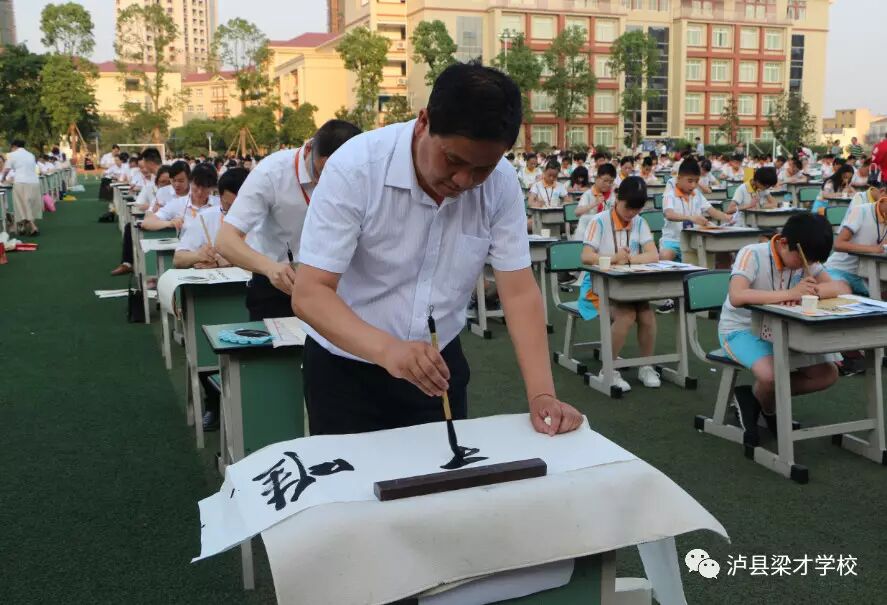 千人现场书法大赛
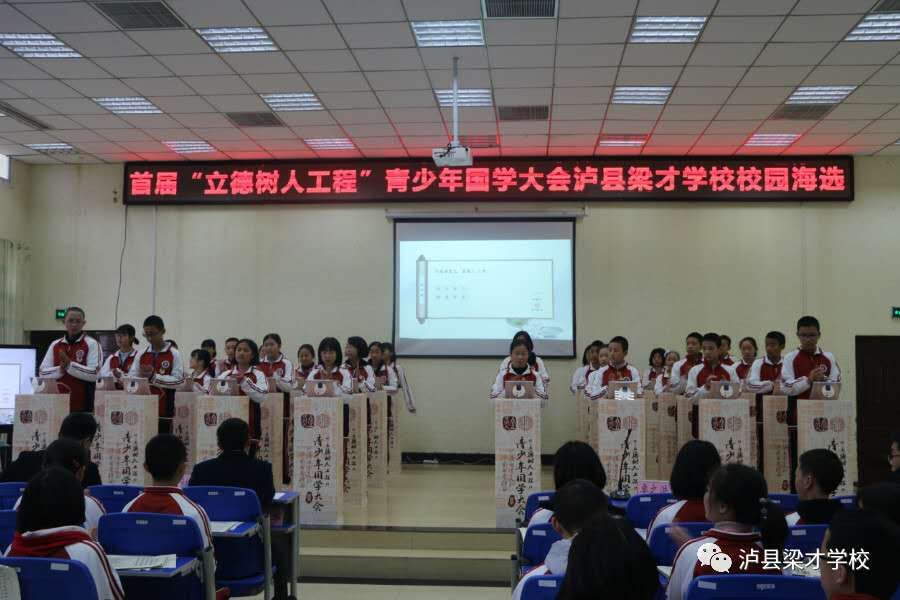 青少年国学大会
世界文明发展史上唯一没有中断过的文明：
----中华文明
你能用另外一个成语来概括中华文化的特点吗？
源远流长
中华文化的形成
各族人民相互团结，相互学习，用自己的勤劳和智慧共同开发了祖国的大好河山，创造了灿烂的中华文化。
中国动画电影崛起
这两年，“国漫崛起”的声音不绝于耳。从2015年《西游记之大圣归来》斩获9.54亿票房开始，这个令人振奋的口号几乎喊遍了之后的每一部国产动画电影。直到2019年，《哪吒之魔童降世》一举拿下50.35亿票房，稳坐中国内地票房总榜第三名，给国产动画电影以极大信心。
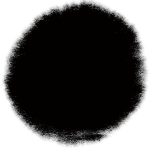 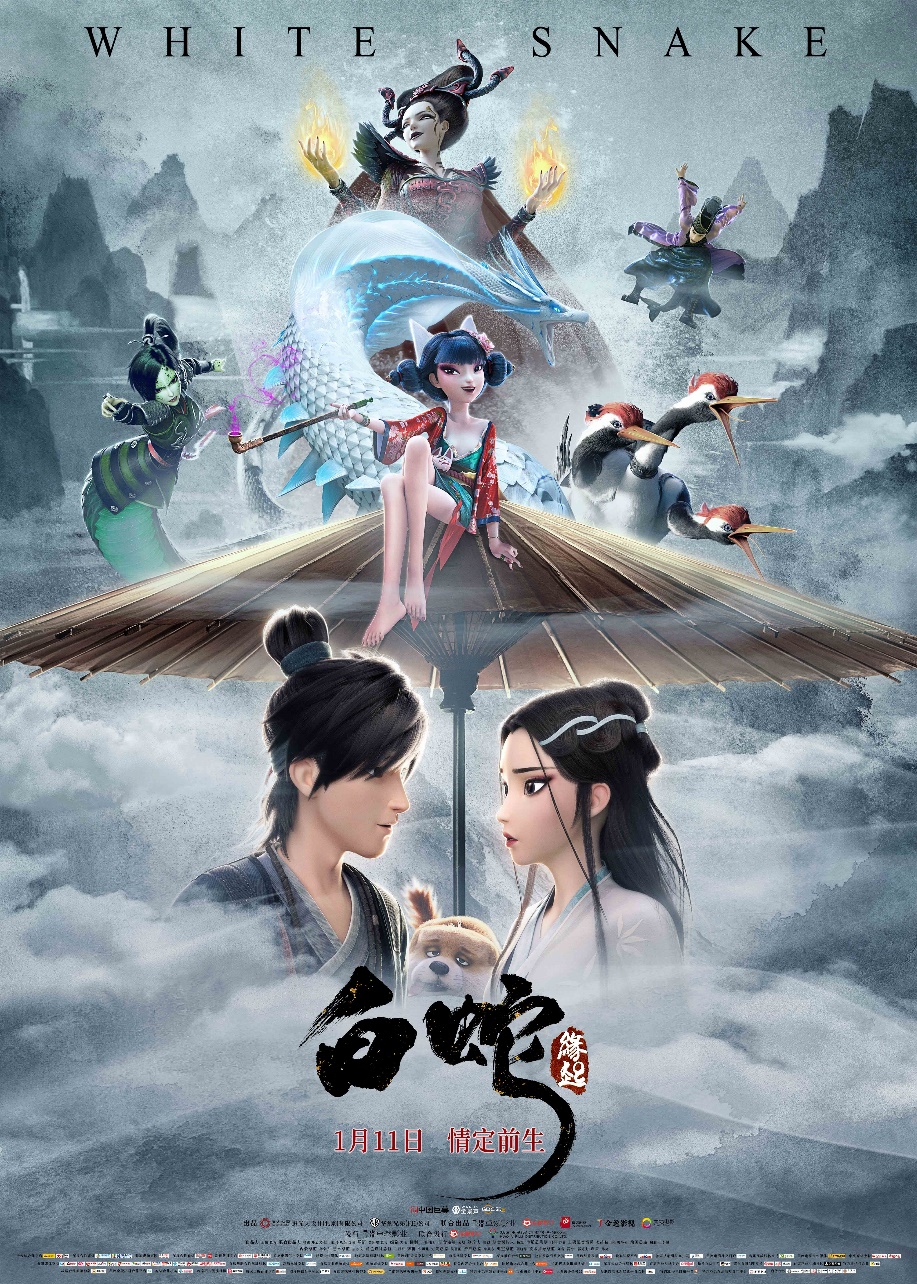 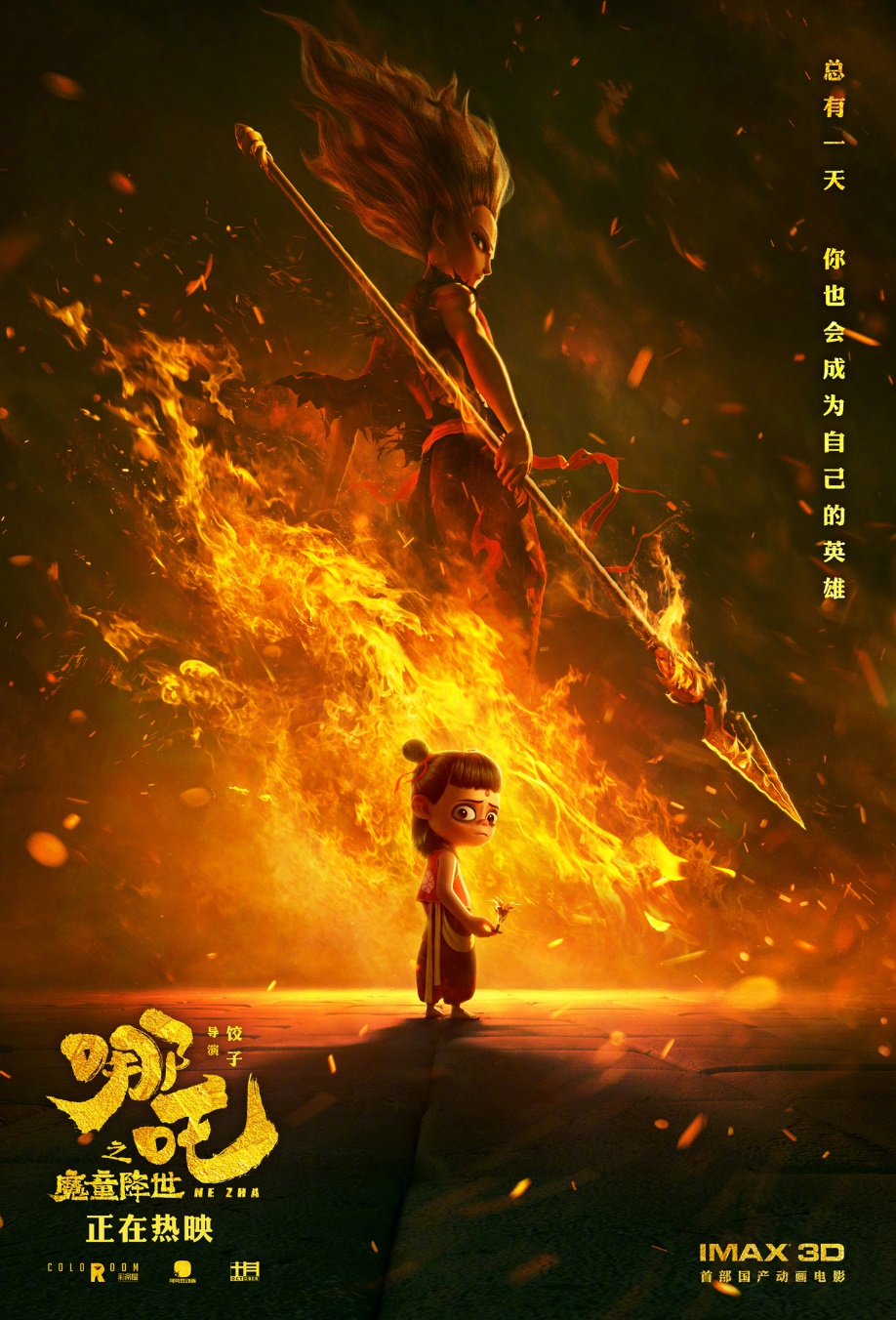 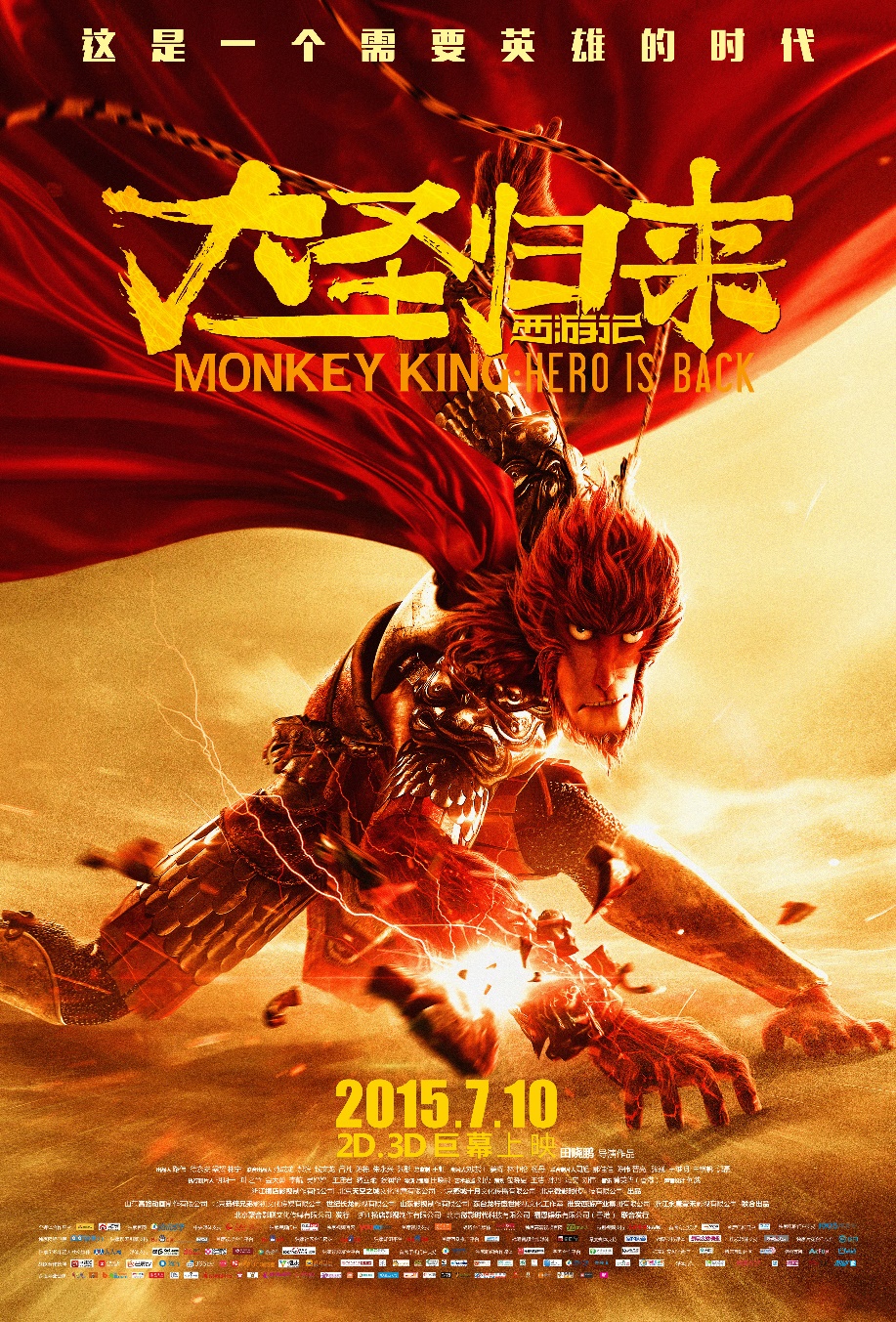 思考：
中华文化为什么能传承至今？
中华文化绚丽多姿，穿越时空焕发现代活力。
国家宝藏
我在故宫修文物
中国诗词大会
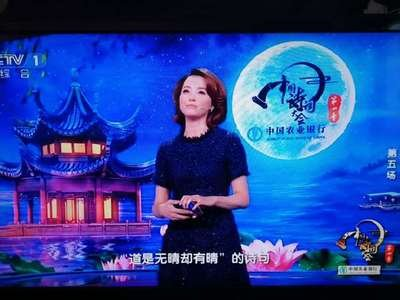 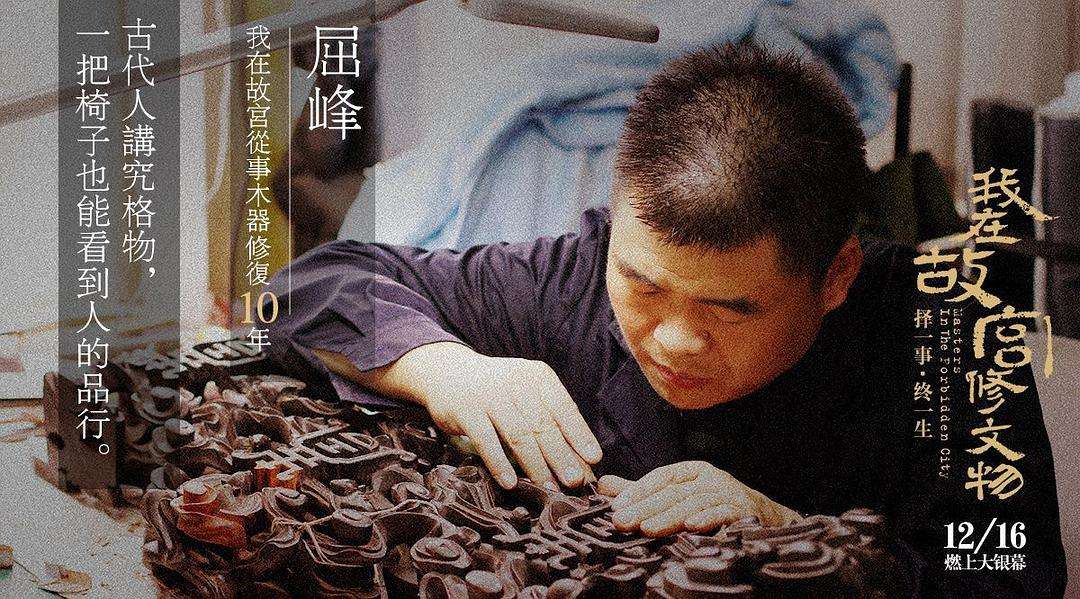 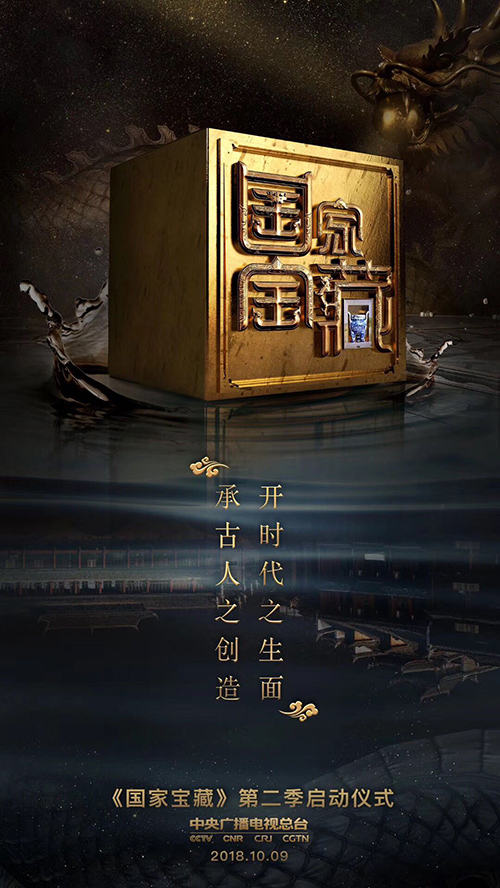 薪火相传，历久弥新
舌尖上的中国
经典咏流传
上新了故宫
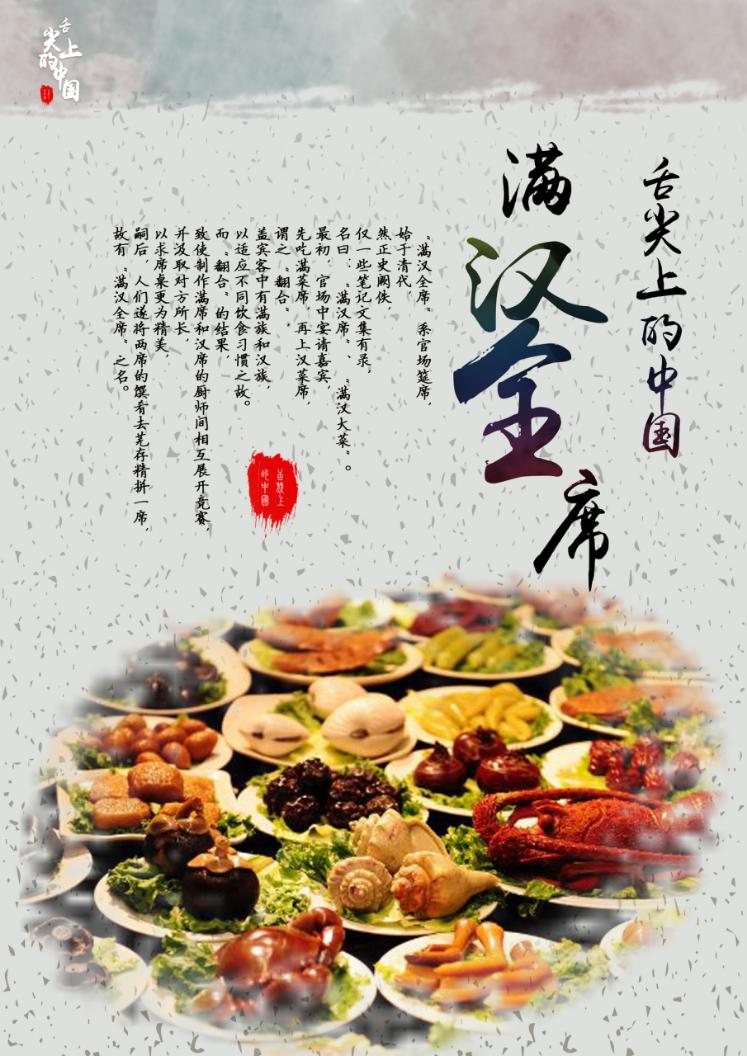 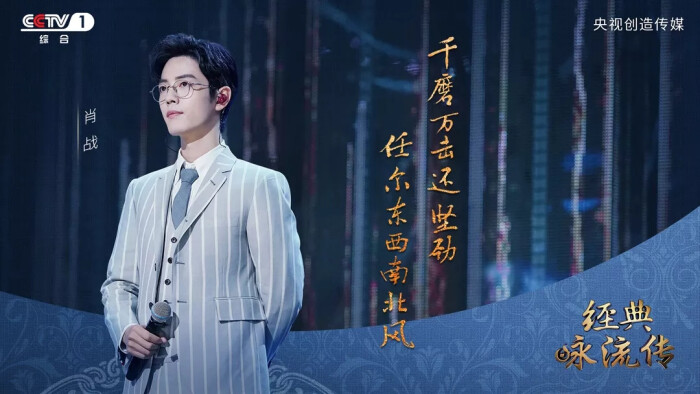 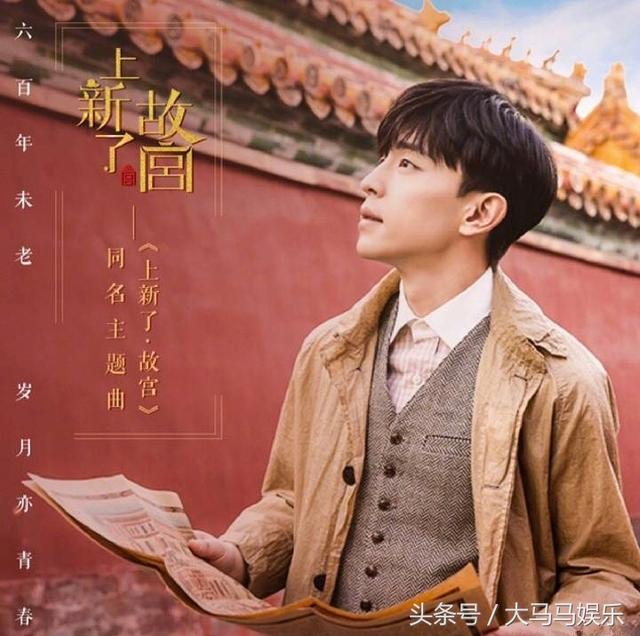 中华文化为什么能传承至今？
中华具有应对挑战、与时俱进的创造力和海纳百川、有容纳大的包容力，虽历经沧桑仍薪火相传、历久弥新。
▶ “创造力”：《经典咏流传》、《中国诗词大会》等热播，李子柒等成为现象级节目；文化遗产走出博物馆，非物质文化遗产插上“互联网经济”翅膀，创造力十足！
▲ “包容力”：在对待外来文化上，中华民族敞开其博大的胸怀，扬弃吸收。在中国你可以看到“儒、道、释”等各类思想文化的碰撞，也可以看到“胡服汉用”的华美！今天，越来越多年轻人开始喜欢汉服...
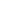 2.中华文化能够薪火相传、历久弥新的原因？
①具有应对挑战、与时俱进的创造力；
②具有海纳百川、有容乃大的包容力。
知识收获
创造者：
各族人民
语言文字、文化典籍、科技工艺、文学艺术等
内容：
中华文化
特点：
1.源远流长、博大精深
2.具有应对挑战、与时俱进的创造力和海纳百川、有容纳大的包容力。
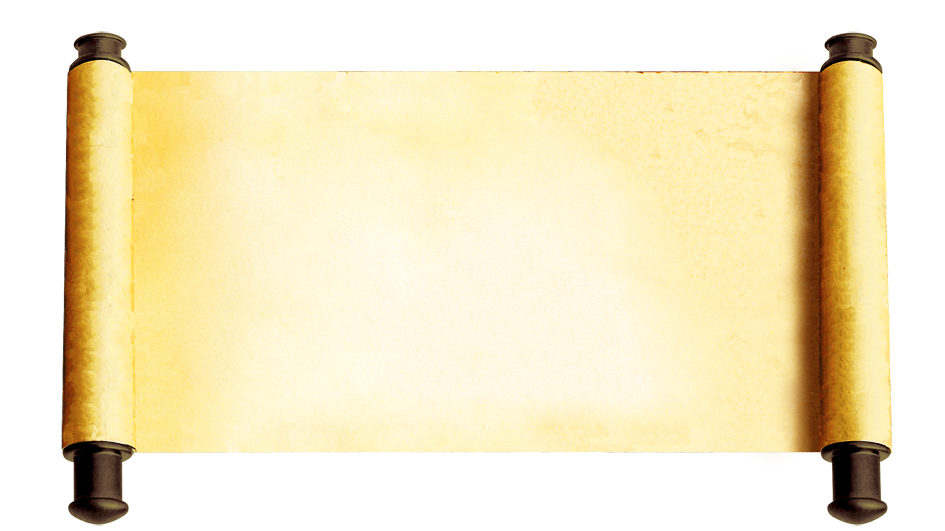 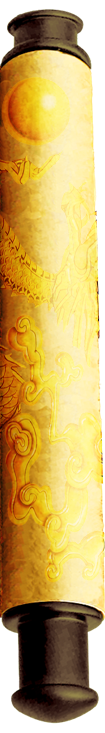 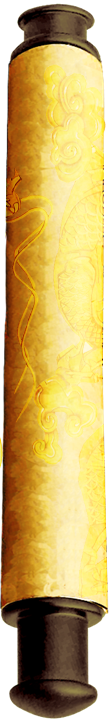 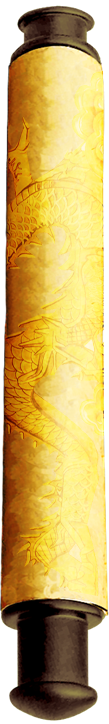 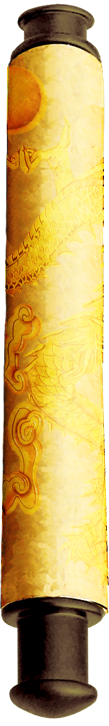 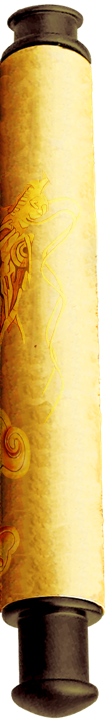 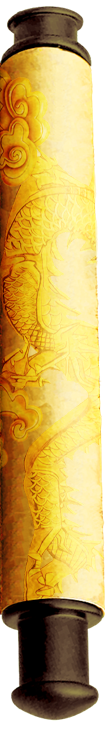 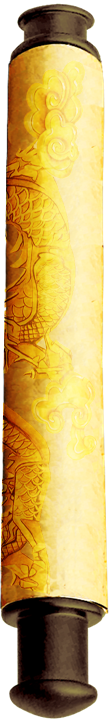 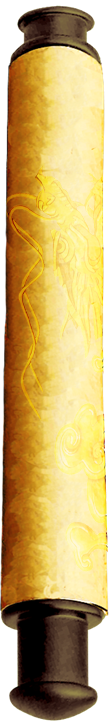 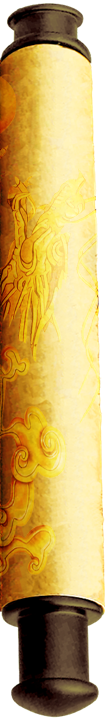 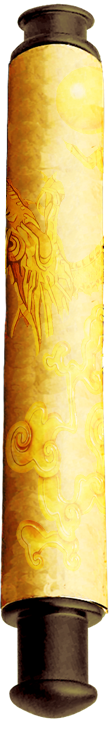 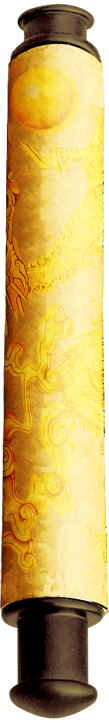 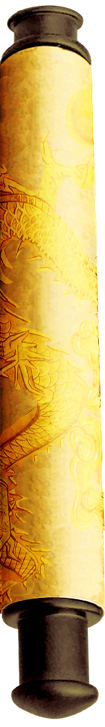 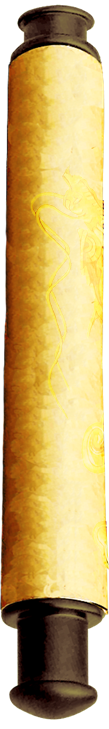 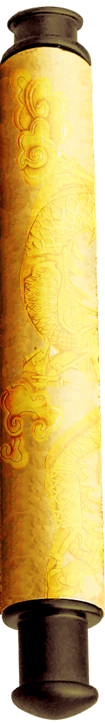 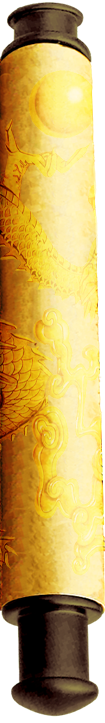 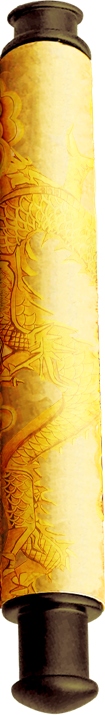 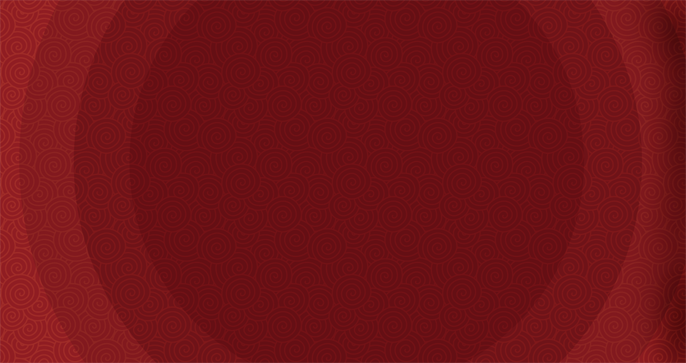 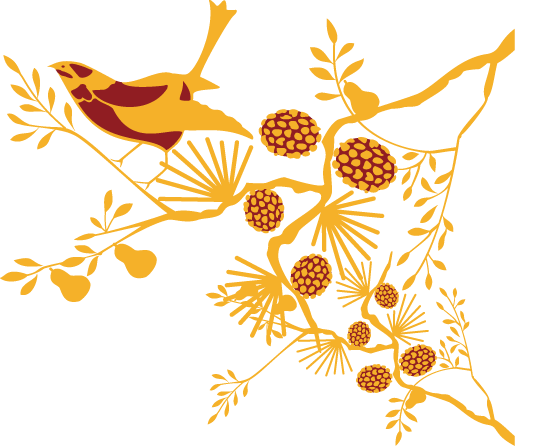 环节二：探寻中华文化
             感受文化力量
思考：文化对于一个国家和民族的意义是什么？
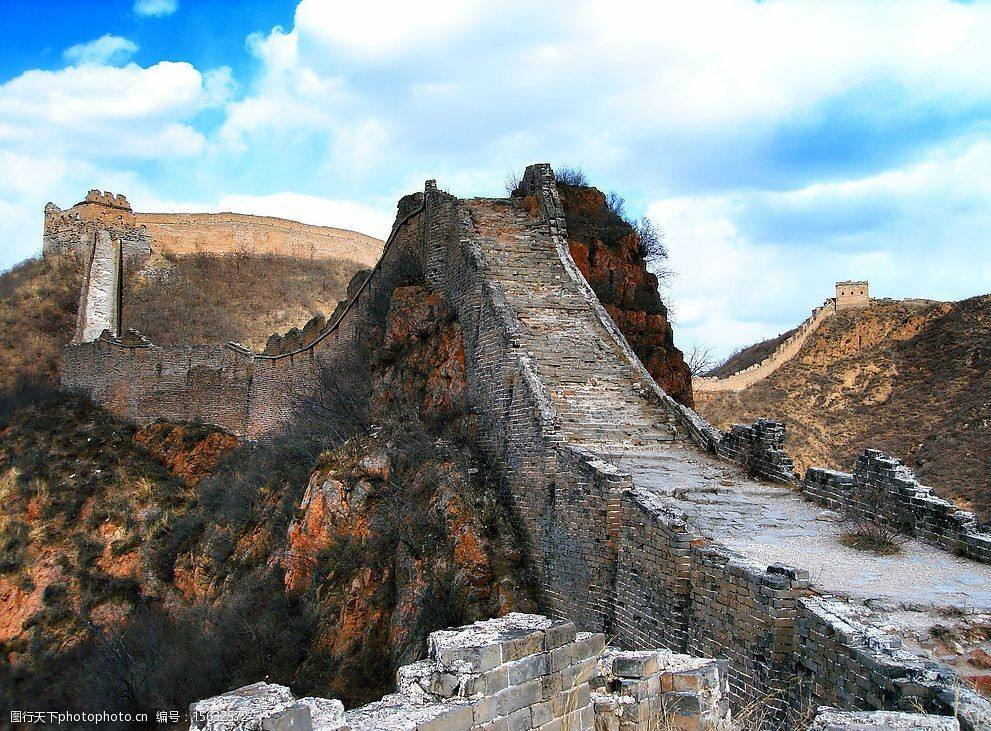 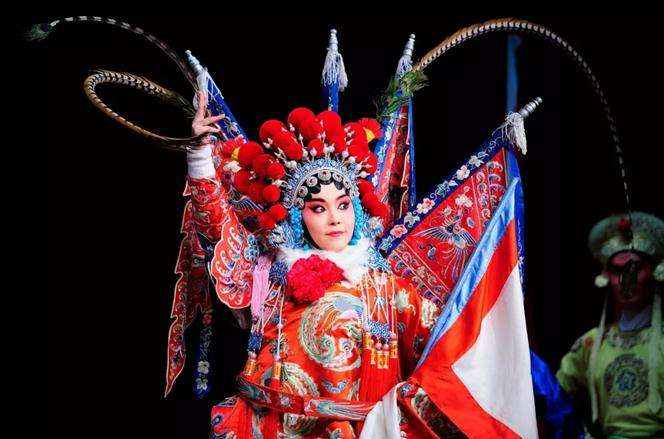 文化的地位：文化是一个国家、一个民族的灵魂。
中华文化的意义或作用？
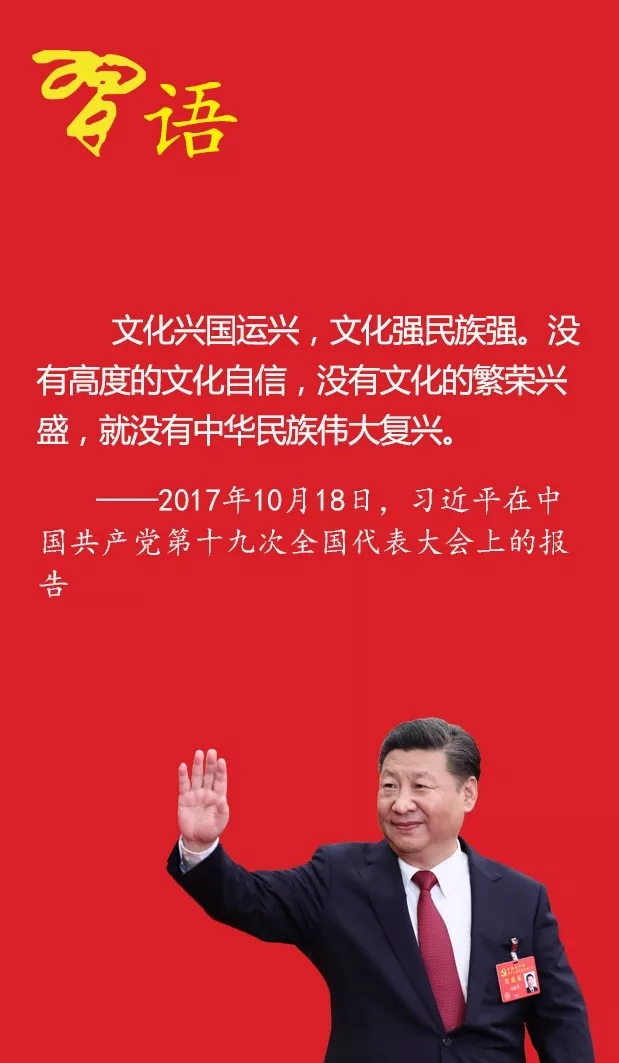 思考：文化对于一个国家和民族的意义是什么？
文化兴则国运兴，文化强则民族强。没有高度的文化自信，没有文化的繁荣兴盛，就没有中华民族伟大复兴。
新时代，延续文化血脉需要发展中国特色社会主义文化
中国特色社会主义文化
革命文化
社会主义先进文化
优秀传统文化
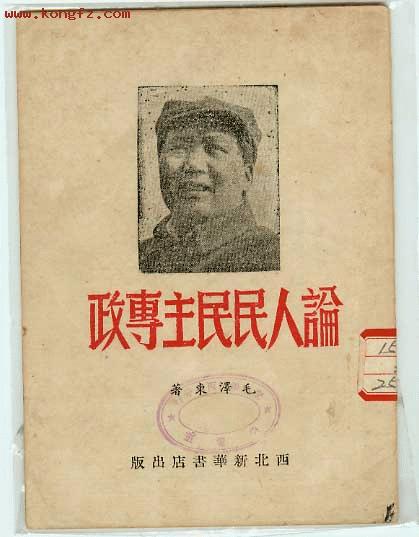 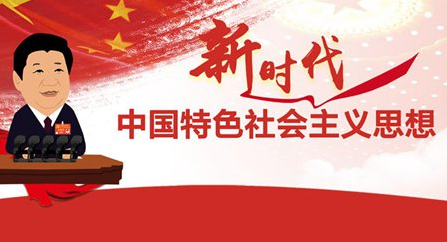 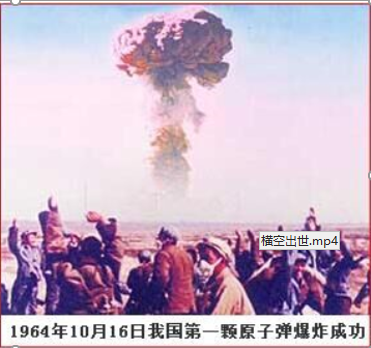 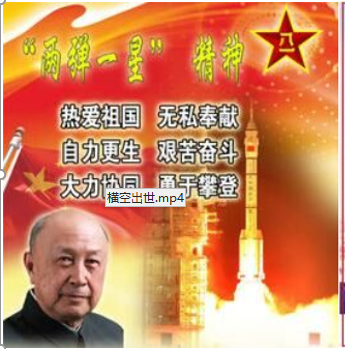 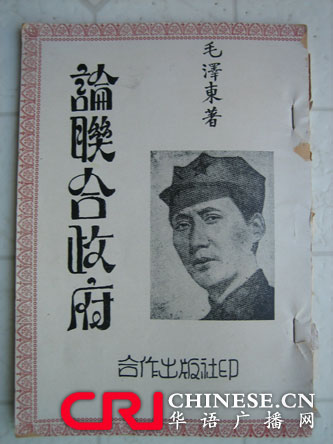 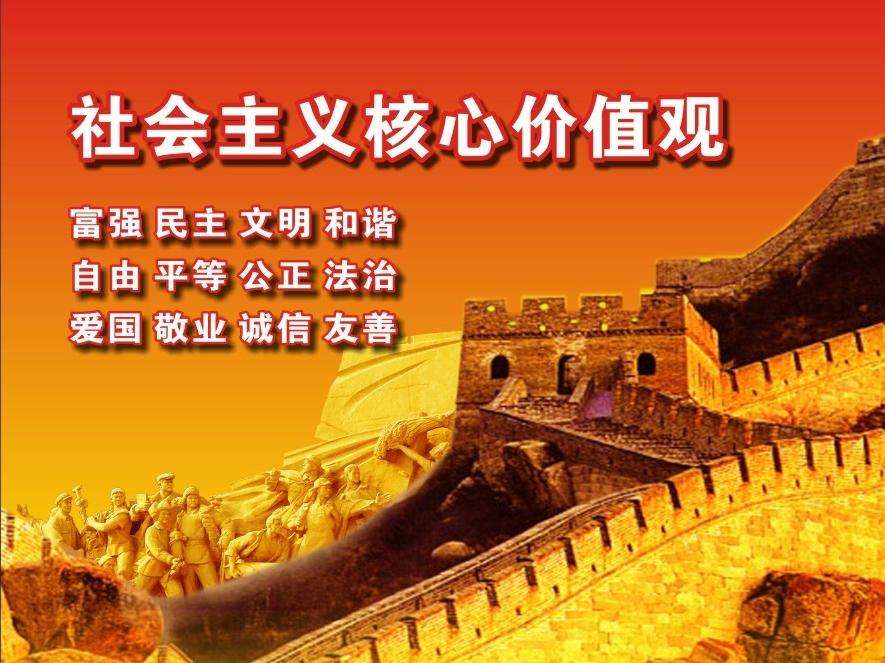 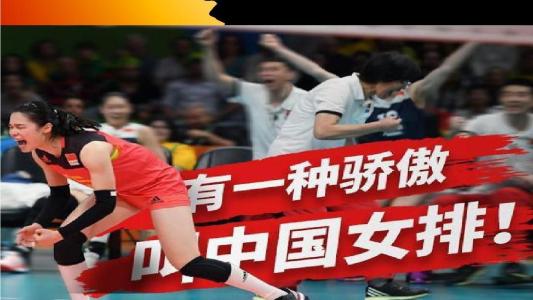 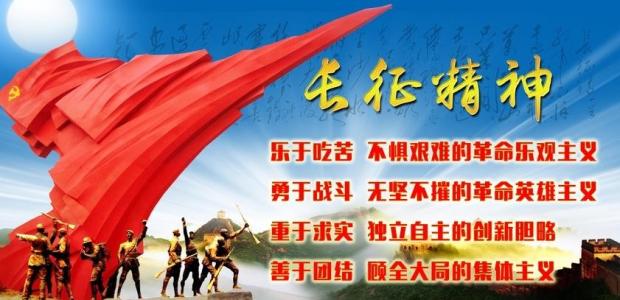 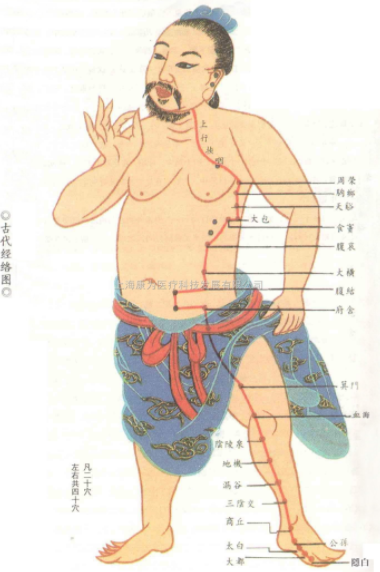 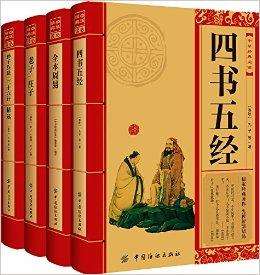 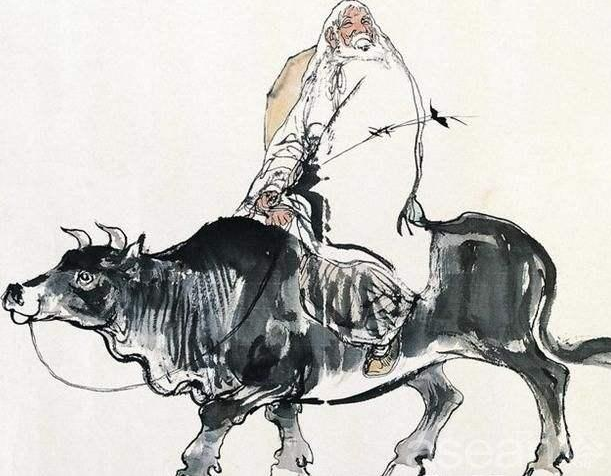 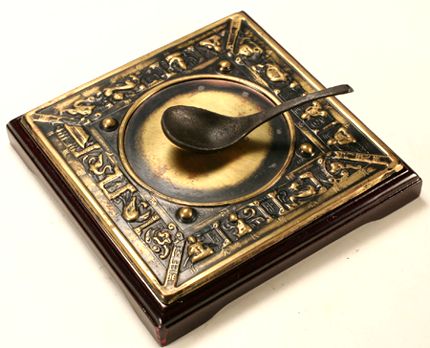 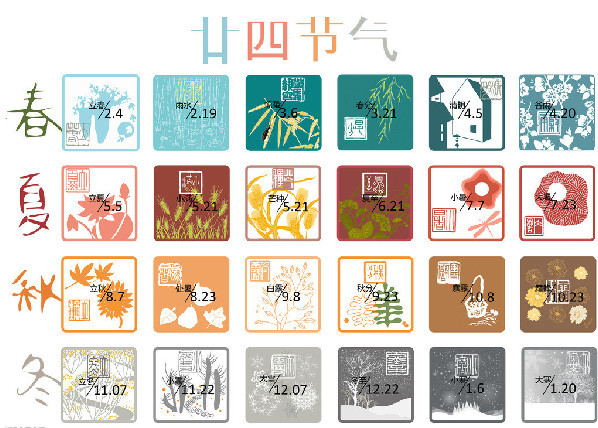 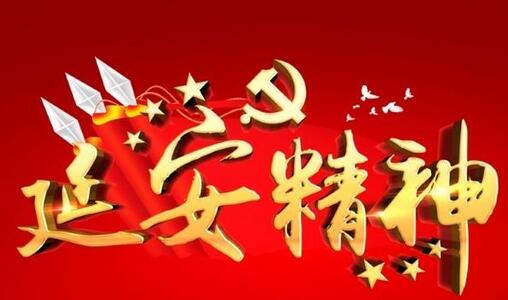 根植于中国特色社会主义伟大实践
（二）中华优秀传统文化地位：积淀了中华民族最深沉的精神追求，代表着中华民族独特的精神标识，为中华民族的伟大复兴提供精神动力。
（三）中华文化独一无二的理念、智慧、气度、神韵，增添了中国人民和中华民族内心深处的自信和自豪。
知识收获
（1）中华文化的组成、特点
（2）中华文化的意义：
1.文化是一个国家、一个民族的灵魂。
2.中华优秀传统文化地位：积淀了中华民族最深沉的精神追求，代表着中华民族独特的精神标识，为中华民族的伟大复兴提供精神动力。
3.中华文化独一无二的理念、智慧、气度、神韵，增添了中国人民和中华民族内心深处的自信和自豪。
中华文化根
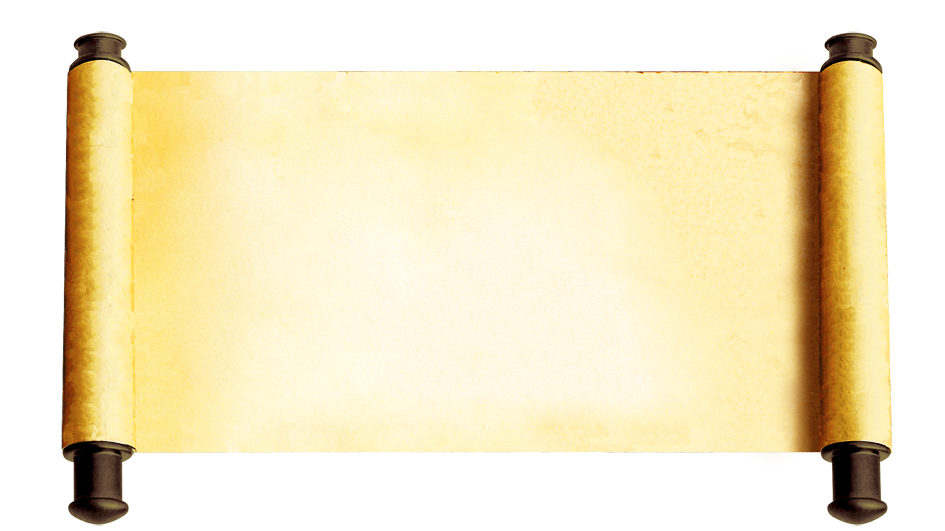 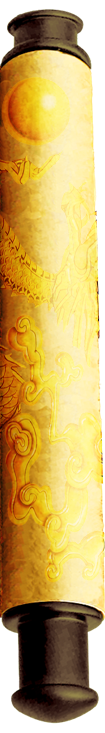 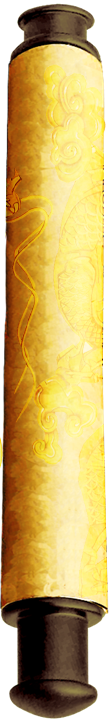 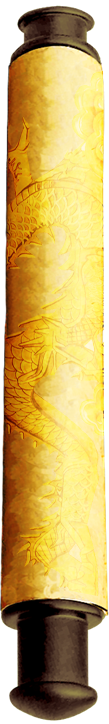 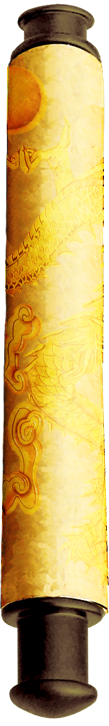 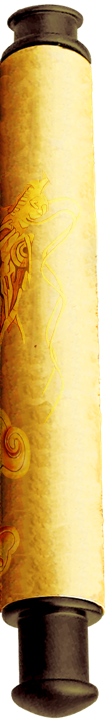 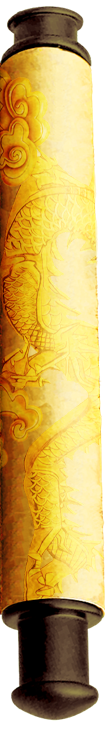 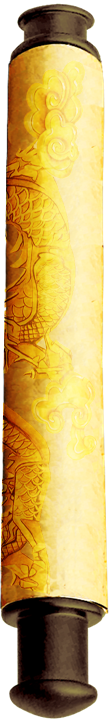 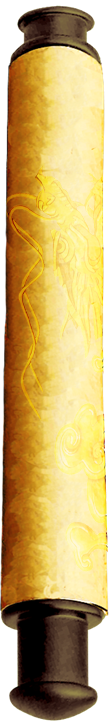 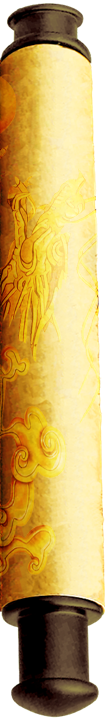 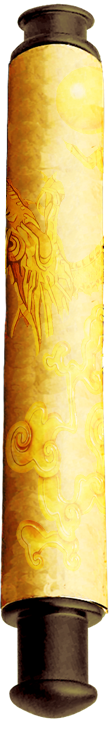 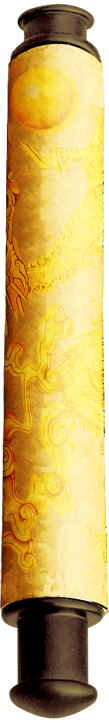 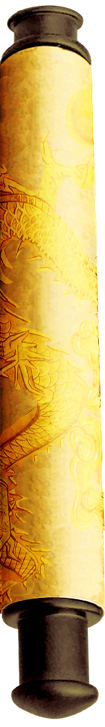 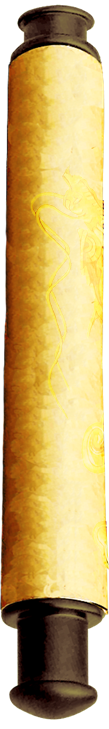 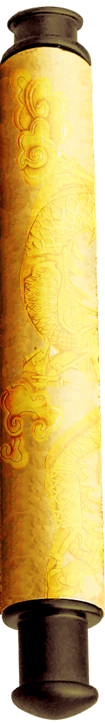 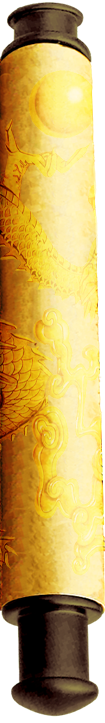 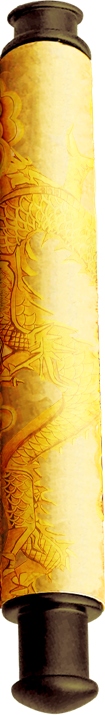 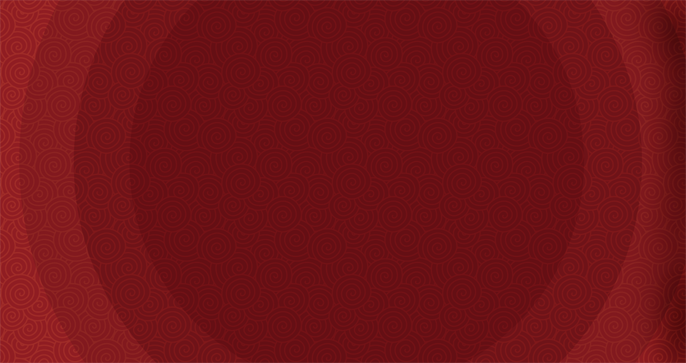 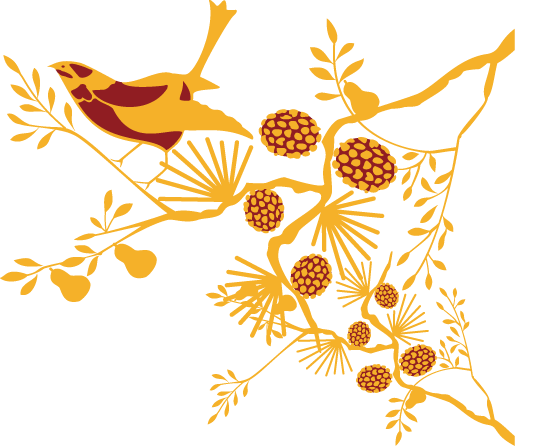 环节三：弘扬中华文化
              传承文化精髓
3.中国特色社会主义文化（内涵）
（革命时期）革命文化
中华优秀传统文化
社会主义先进文化
社会主义核心价值观、中国梦、飞天梦等。
井冈山精神、
长征精神、
五四精神等
汉字、旗袍、八大菜系、京剧、太极等。
思考：三者之间存在什么样的关联？
中华优秀传统文化（“古代”中国）
革命文化
（近代“革命”时期）
社会主义先进文化
（现代“社会主义”时期）
三者一脉传承。他们之间关系实际上就是中国文化发展的“古”与“今”的问题。
    这三种文化形态作为中国文化不同历史阶段的产物，都积淀着中华民族最深层的精神追求，代表着中华民族独特的精神标识，为中华民族伟大复兴提供精神动力。（P61）
知识收获
（1）中华文化的组成、特点
（2）中华文化的意义：
中华文化根
（3）中国特色社会主义文化的内涵
①源自于中华民族五千多年文明历史所孕育的中华优秀传统文化；
②熔铸于党领导人民在革命中创造的革命文化和社会主义先进文化；
③植根于中国特色社会主义伟大实践。
人民日报点赞，华春莹力挺，河南卫视端午奇妙游从国内火到国外！！
河南卫视的节目不仅国内大火，而且华春莹等对外代言人都纷纷转发力挺支持，得到了国外友人的点赞支持。这说明什么？
补充：如何对待中华文化？外来文化？
（1）如何对待中华文化？
①古为今用，推陈出新，实现中华文化的创造性转化和创新性发展；
②批判的继承，取其精华，弃其糟粕。
（2）如何对待外来文化？
①尊重差异，交流互鉴， 以我为主，兼收并蓄。
②批判的吸收，取其精华，弃其糟粕。
探究与分享P62
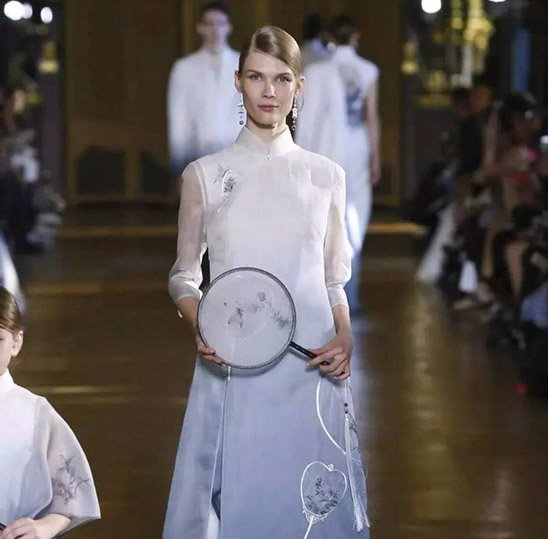 思考：中华文化越来越多地走向世界，你如何看待这一现象？
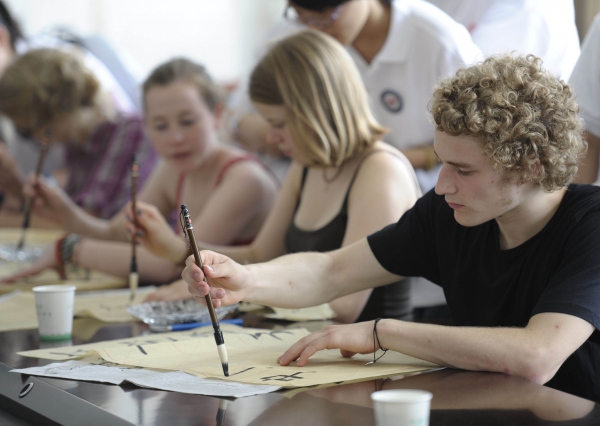 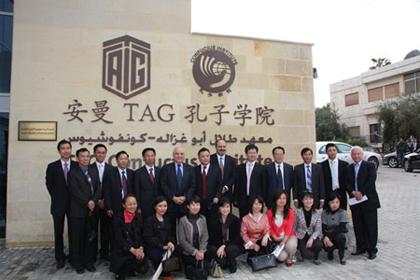 中国风服饰亮相巴黎时装周
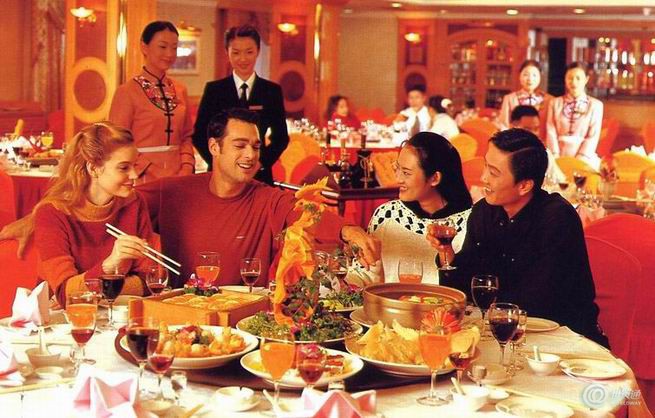 孔子学院遍布全球
中国话风靡世界
①说明中华文化源远流长、博大精深，更多地被人们接受、欣赏、认同。
②说明中国的综合国力和国际地位日益提升，国家文化软实力不断增强，对外开放水平不断提高
③这有利于跨越时空展示中华文化的独特魅力，在交流互鉴中丰富发展。
④我们应该为我们的中华文化感到自豪、骄傲，对我们的文化充满自信。
中餐越来越受到外国人的青睐
思考：我们为什么要坚定文化自信？
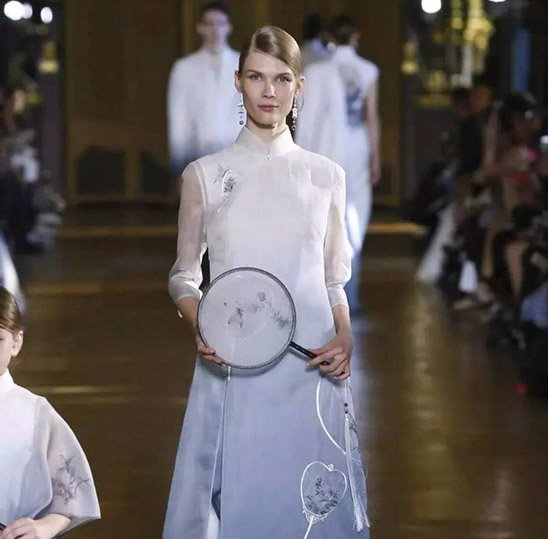 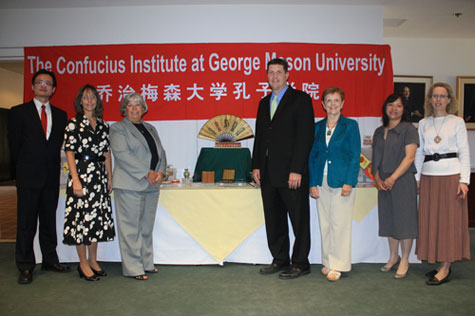 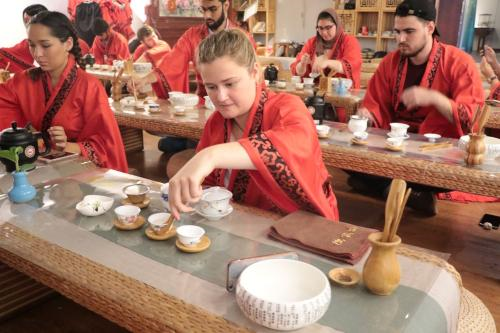 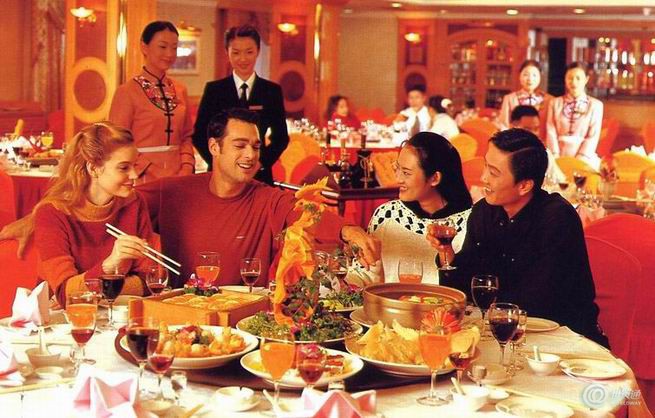 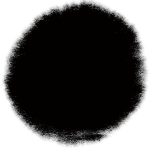 中餐受到外国人的青睐
中国文化名扬世界
中国服饰亮相时装周
中国茶艺吸引外国人兴趣
孔子学院最重要的一项工作就是给世界各地的汉语学习者提供规范、权威的现代汉语教材；提供最正规、最主要的汉语教学渠道。截止2019年12月，中国已在162个国家（地区）建立550所孔子学院和1172个中小学孔子课堂。
没有高度的文化自信，就没有中华民族伟大复兴。我们要有文化自信！
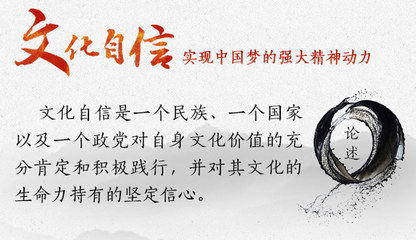 文明特别是思想文化是一个国家、一个民族的灵魂。无论哪一个国家、哪一个民族，如果不珍惜自己的思想文化，丢掉了思想文化这个灵魂，这个国家、这个民族是立不起来的。                      
                                                                                       —习近平
文化兴国运兴
文化强民族强
知识收获
（1）中华文化的组成、特点
（2）中华文化的意义：
（3）中国特色社会主义文化的内涵
（4）坚定文化自信的原因：（文化自信的的重要性）
 1.文化自信是一个国家、一个民族对自身文化价值的充分肯定，是对自身文化生命力的坚定信念。
2.是一个国家、一个民族发展中更基本、更深沉、更持久的力量。
3.没有高度的文化自信，没有文化的繁荣兴盛，就没有中华民族伟大复兴。
4.坚定文化自信，事关国运兴衰、民族精神的传承发展。
中华文化根
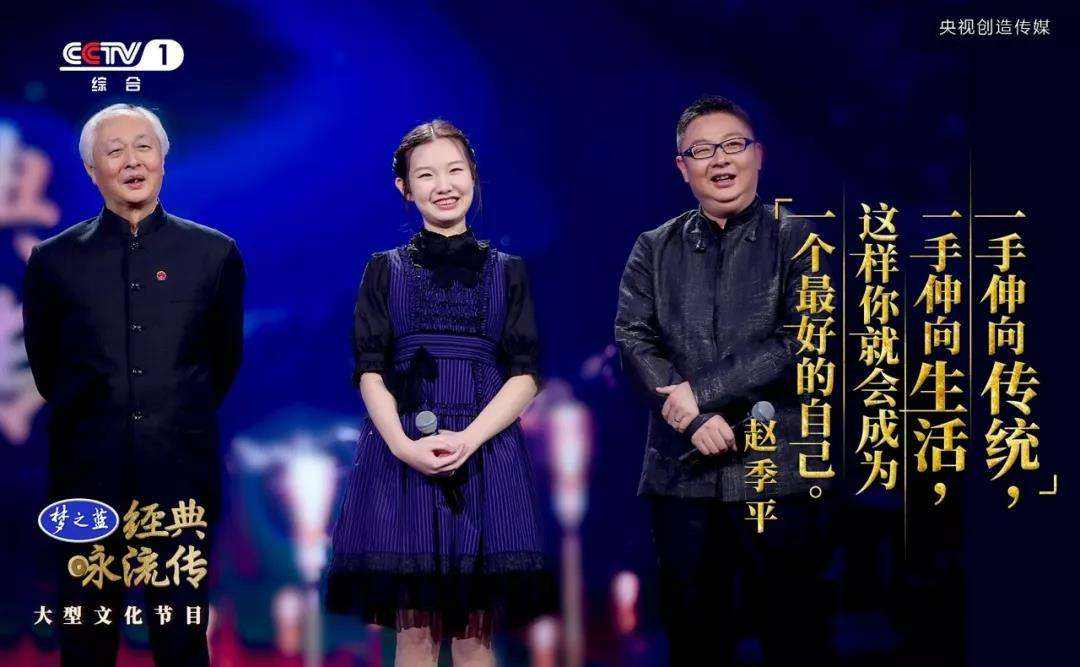 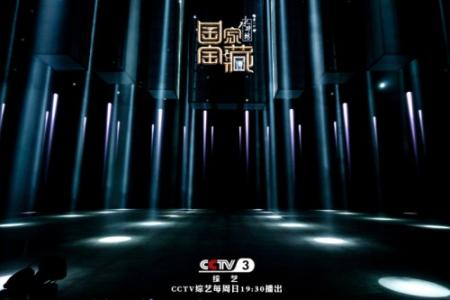 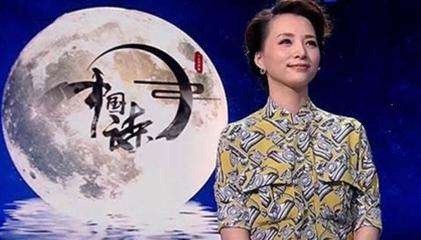 激趣导入
文化节目热播的原因？
经典咏流传
国家宝藏
中国诗词大会
②有利于增强文化自信，增强对中华文化的认同感；
③有利于加强精神文明建设，发展先进文化；
④有利于弘扬中华传统美德，弘扬民族精神；
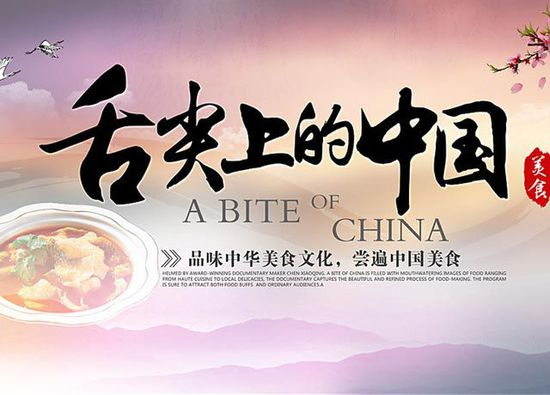 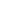 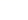 小组合作探究：

                中学生怎样增强自己的文化自信？
要求：
1.小组讨论有激情
2.发言有条理
3.讨论有记录
课堂练习
材料题：在继《朗读者》、《中国诗词大会》之后，央视最近播出的大型纪录片《国家宝藏》。27件“大国重器”和27位国宝守护人，讲述国宝的前世今生，完美体现了我国的文化自信和民族自豪。
《国家宝藏》从博物馆“文物”入手,用镜头语言带领观众走进博物馆，让时隔千年却依然璀璨夺目的中国宝藏呈现在观众眼前。在看完《国家宝藏》之后，相信中国人心中都有着浓浓的华夏情节,感悟传统文化的深厚与自豪。正如当听到编钟的声音响起的时候，你会发自内心的觉得自豪，先人制作出了如此精美的乐器；当画卷轻轻展开呈现在你面前的时候，你会发出由衷的赞叹......，石鼓不是石鼓,而是中华文字；编钟不是乐器，是古人智慧的结晶；秦简不是秦简，而是律法；越王勾践剑不是剑，是华夏尚武精神；万里江山图不是画，是中华沃土；瓷母不是瓶，是神州海纳百川的胸襟。
根据以上材料，完成以下问题：
（1）五千多年来，中华民族创造了辉煌灿烂的中华文明，请写出两项值得我们传承的中国优秀传统文化.（至少3项，3分）
（1）国画、中医、中国功夫、传统节日、京剧、皮影戏、唐诗宋词等。（三点各1分，3分）
3
2022年北京冬奥会“冬梦”以汉字“冬”为灵感来源，运用中国书法的艺术形态，呈现出新时代的中国新形象、新梦想。由此可见，中国承办北京冬奥会能（     ）
    A.促进体育事业发展，彻底满足人民需求     
    B.迅速完善健身设施，实现健康中国目标  
    C.提升我国国际地位，快速跻身发达国家   
    D.大力弘扬中华文化，推动文化强国建设
D
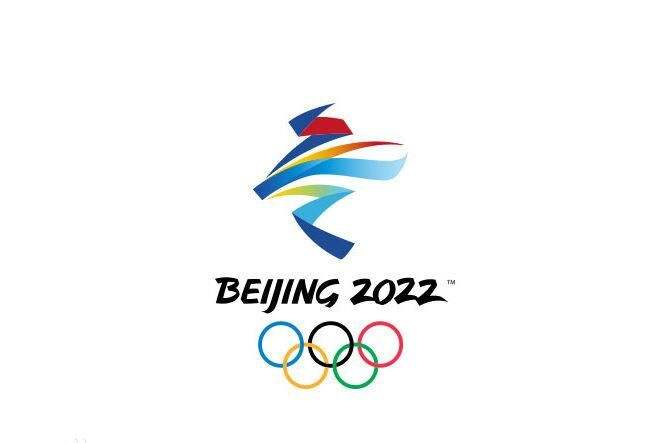 谢谢！